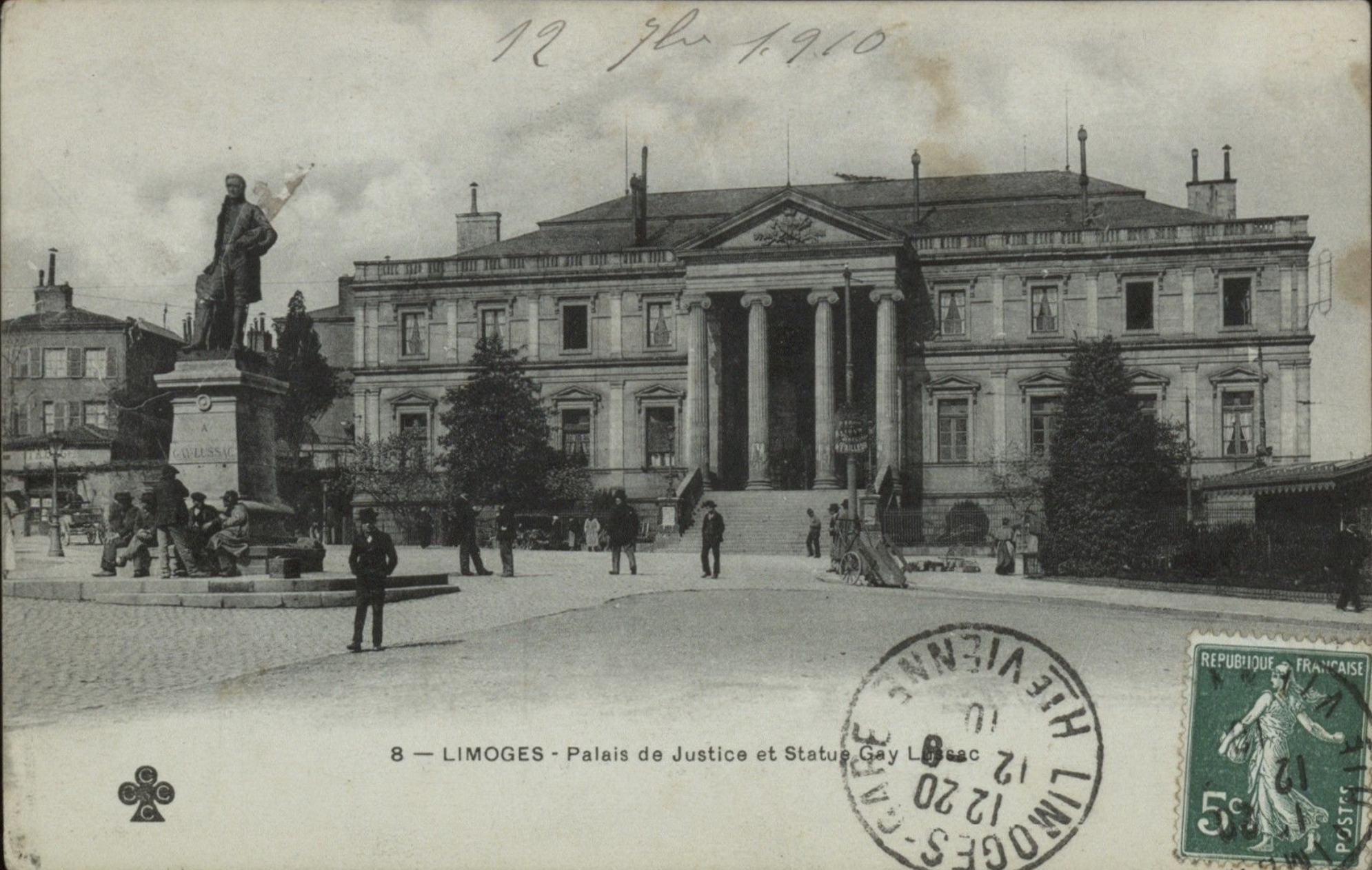 LE PALAIS DE JUSTICE DE LIMOGES
© Archives départementales de la Haute-Vienne – 2022-23
LES ORIGINES DU PROJET
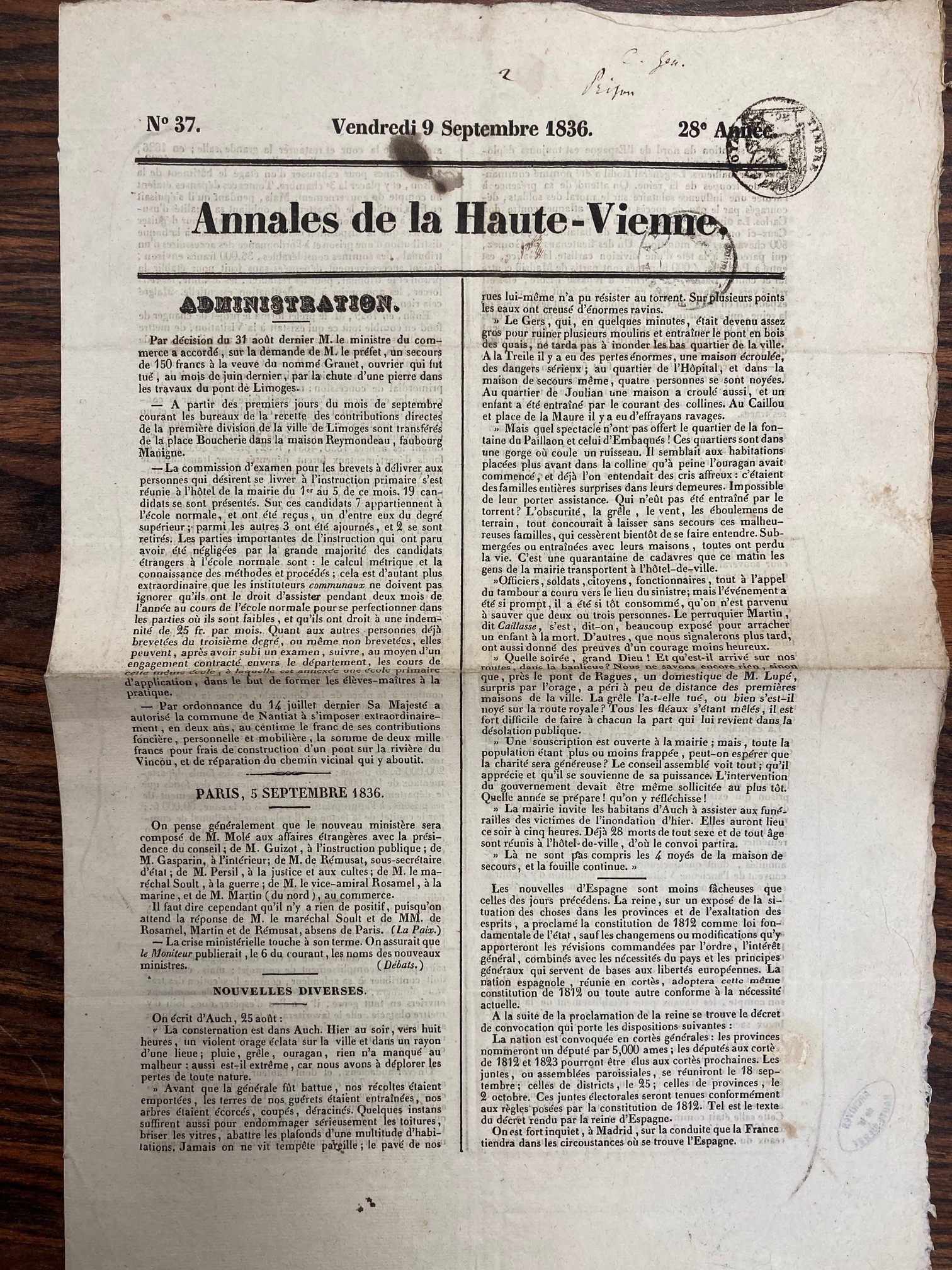 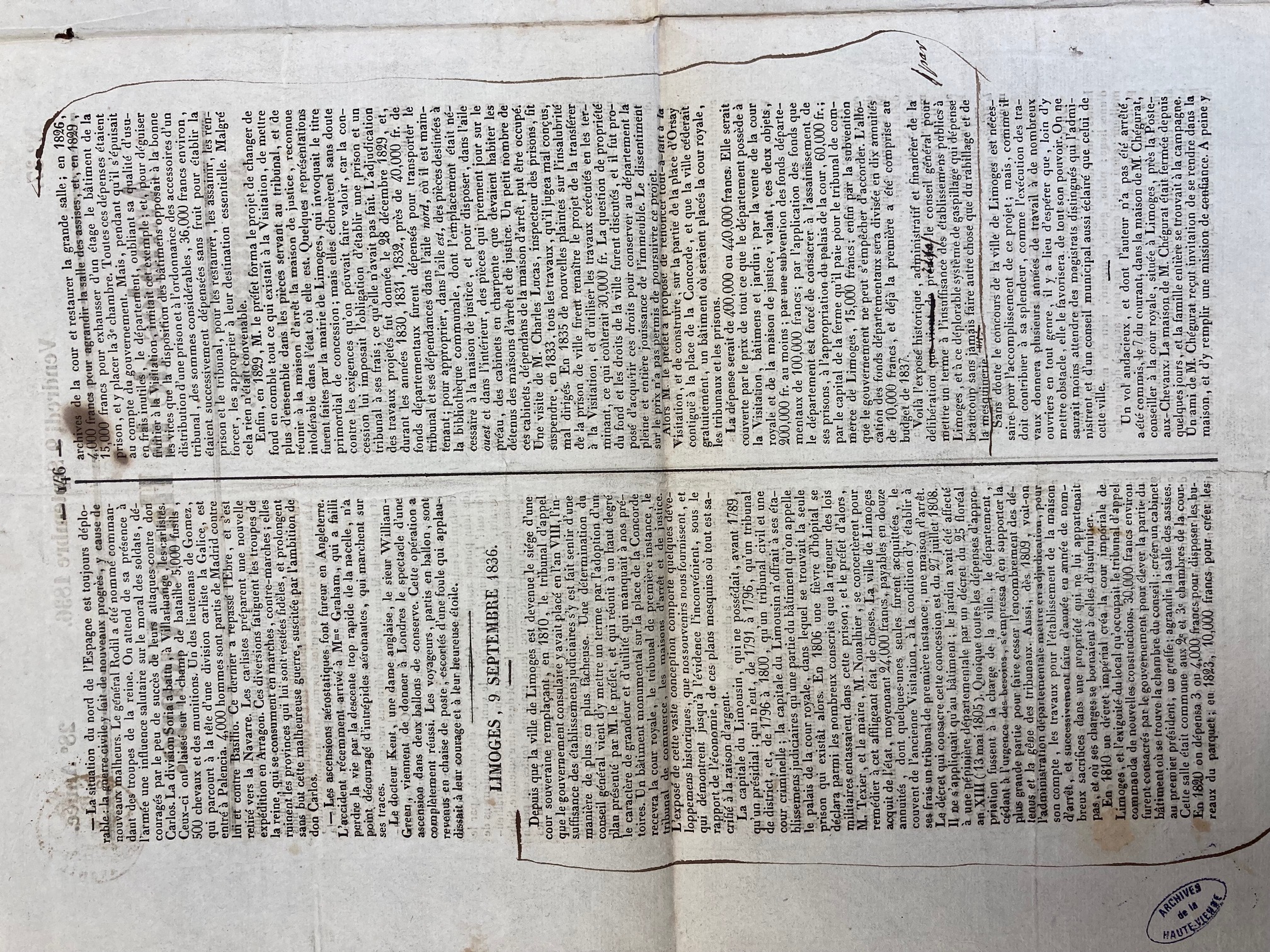 La ville de Limoges ne possédait avant 1789 qu’un Présidial. Elle acquit de l’Etat le couvent de la Visitation, charge à elle d’établir un tribunal de première instance et une maison d’arrêt.

Devant les besoins, le département fit des aménagements dans une propriété ne lui appartenant pas et ces derniers ne furent jamais satisfaisants. 

C’est pourquoi, le préfet proposa de renoncer à la Visitation pour construire « sur la partie de la place d’Orsay contiguë à la place de la Concorde » que la ville céderait gratuitement « un bâtiment où seraient placés la cour royale, les tribunaux et les prisons ».
ADHV – 4N46 : Annales de la Haute-Vienne, 9 septembre 1836
CADASTRE : ENCEINTE DE LIMOGES - 1812
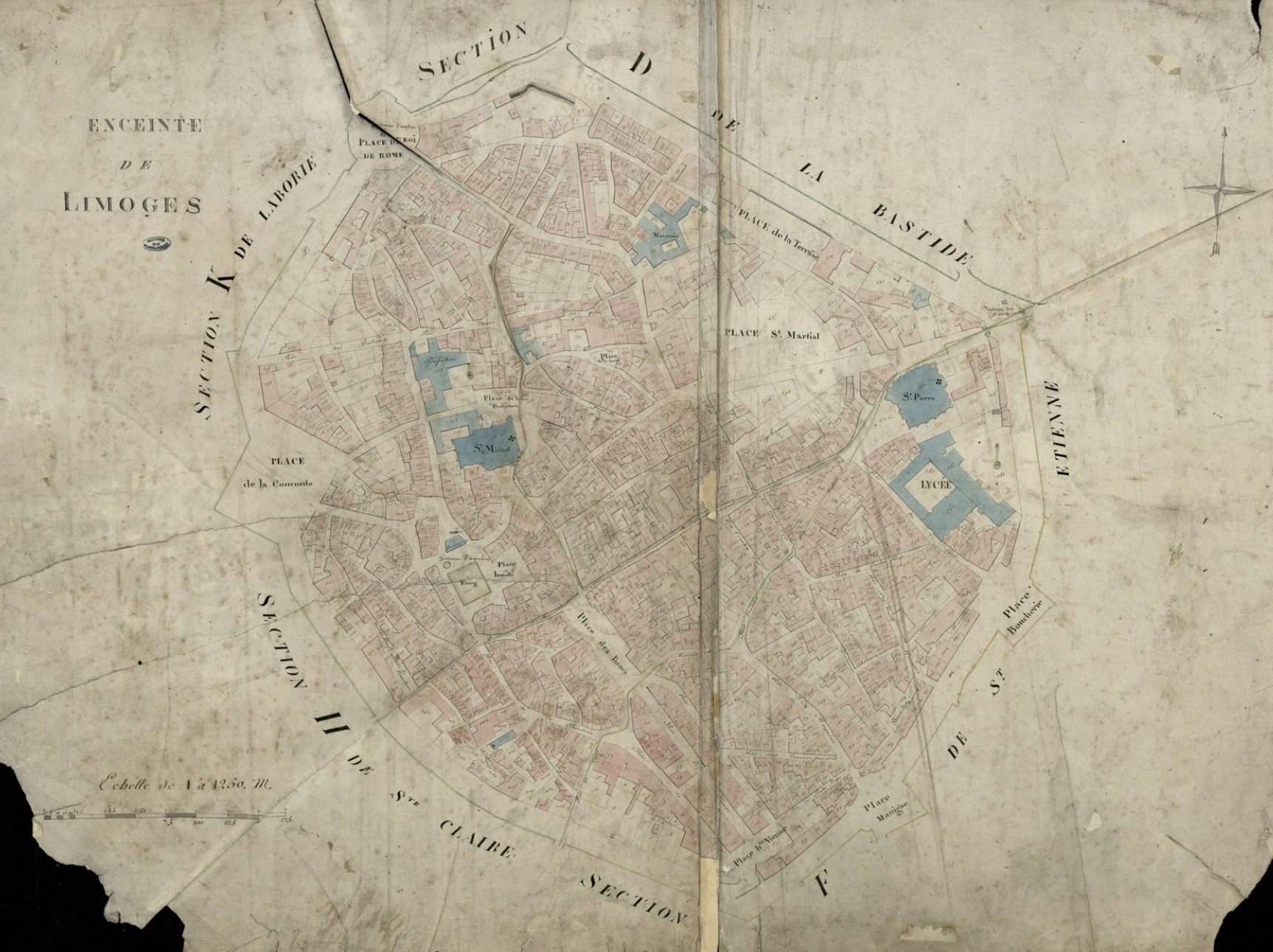 ADHV – 3P95 Cadastre - 1812
L’ANCIEN TRIBUNAL
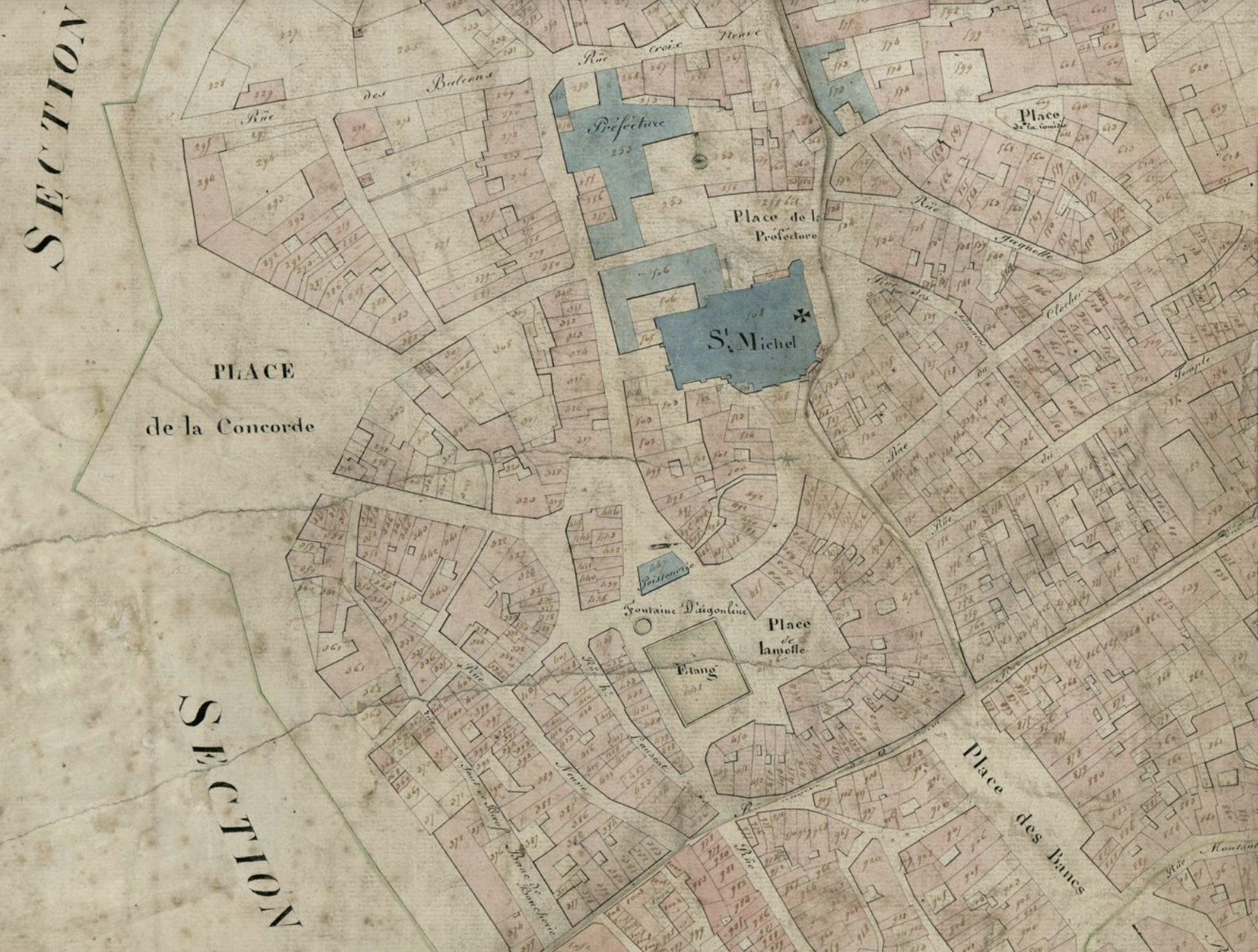 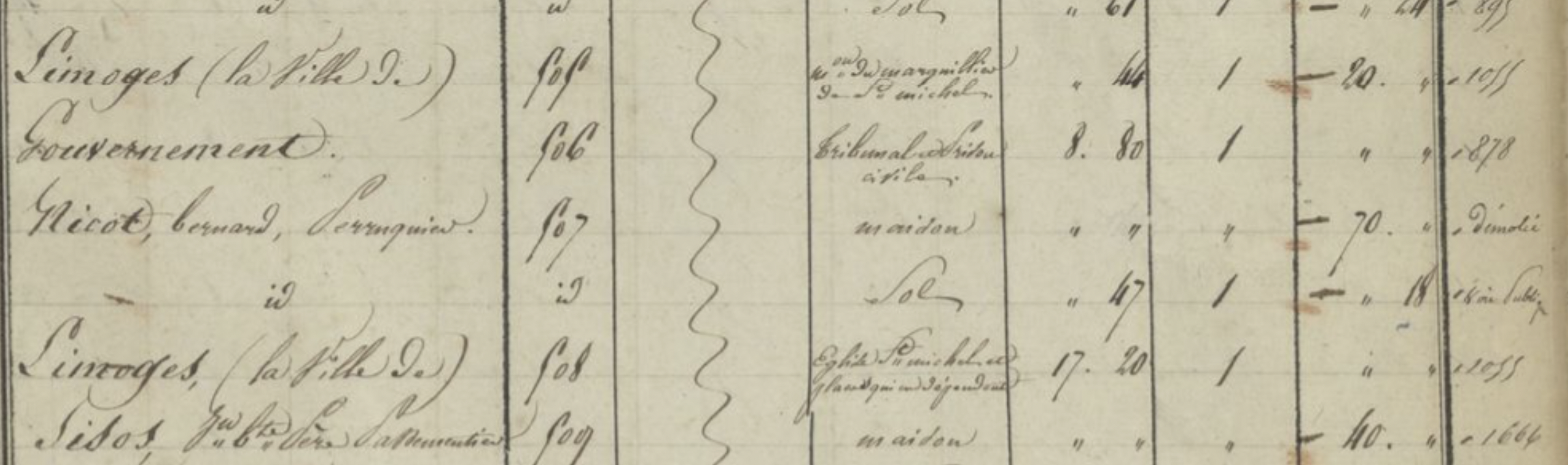 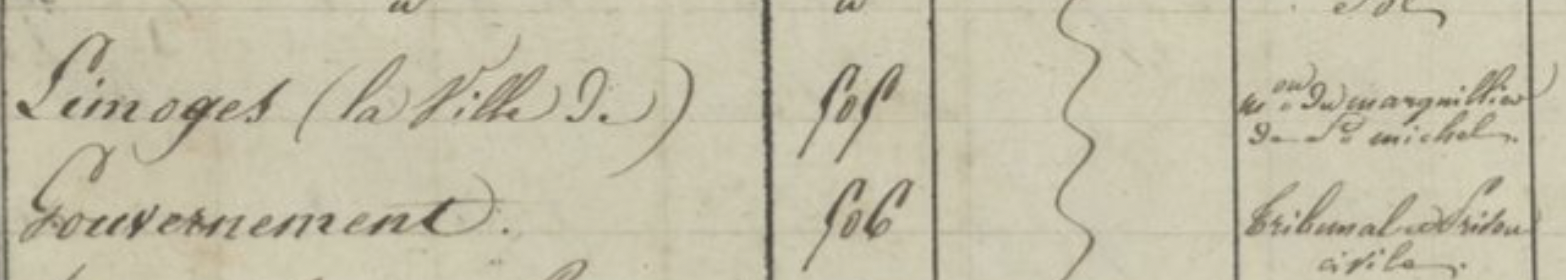 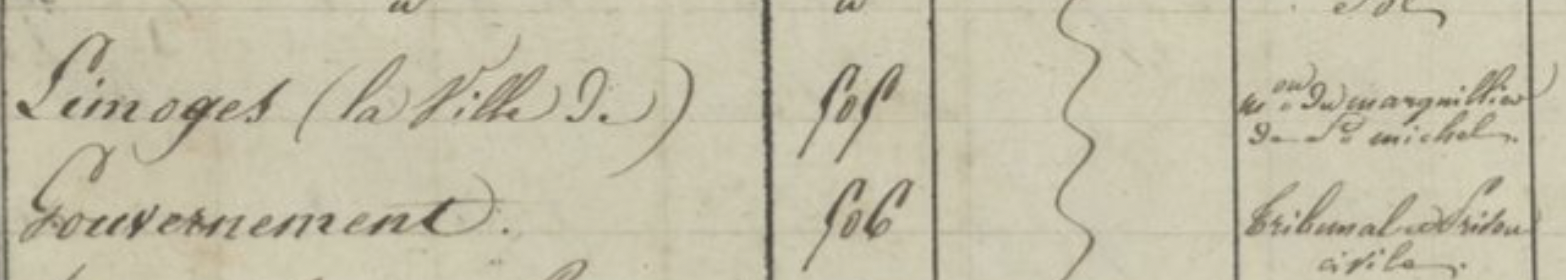 Jusqu’en 1839, le palais de justice est installé place du Présidial, dans un bâtiment accolé à l’église saint Michel-des-Lions. Construit entre 1780 et 83, il a abrité le tribunal et la prison.
ADHV - 3P95 Cadastre et état des sections - 1812
LES BESOINS
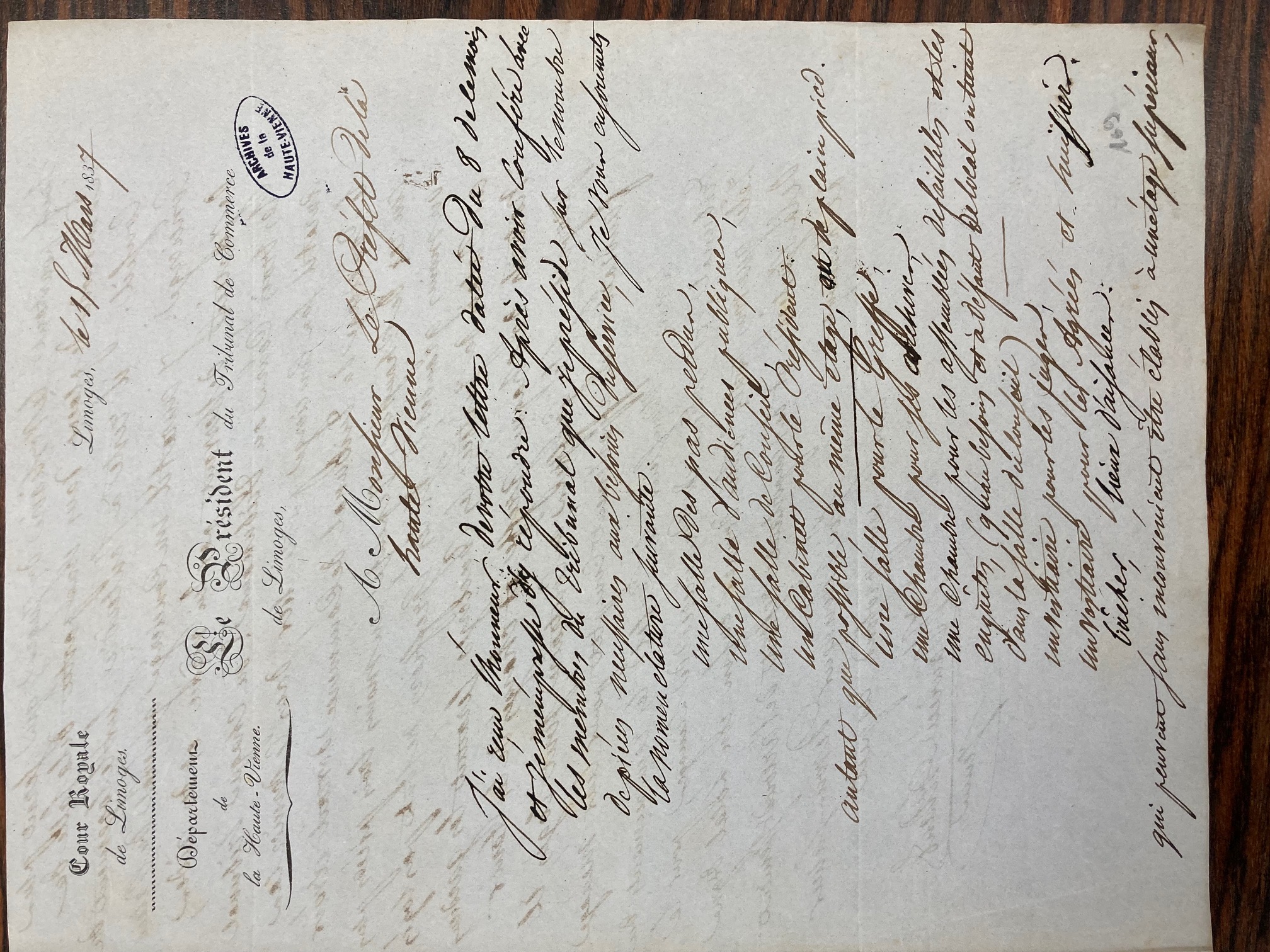 Le Président de la Cour royale de Limoges fait la liste des besoins pour le nouveau tribunal : 
Une salle des pas perdus
Une salle d’audience publique
Une salle de Conseil
Au même étage
Une salle pour le greffe
Une chambre pour les archives
Etc.
ADHV – 4N46 : Courrier du président de la Cour royale de Limoges au préfet de la Haute-Vienne, 15 mars 1837.
PLACE DE LA CONCORDE - 1812
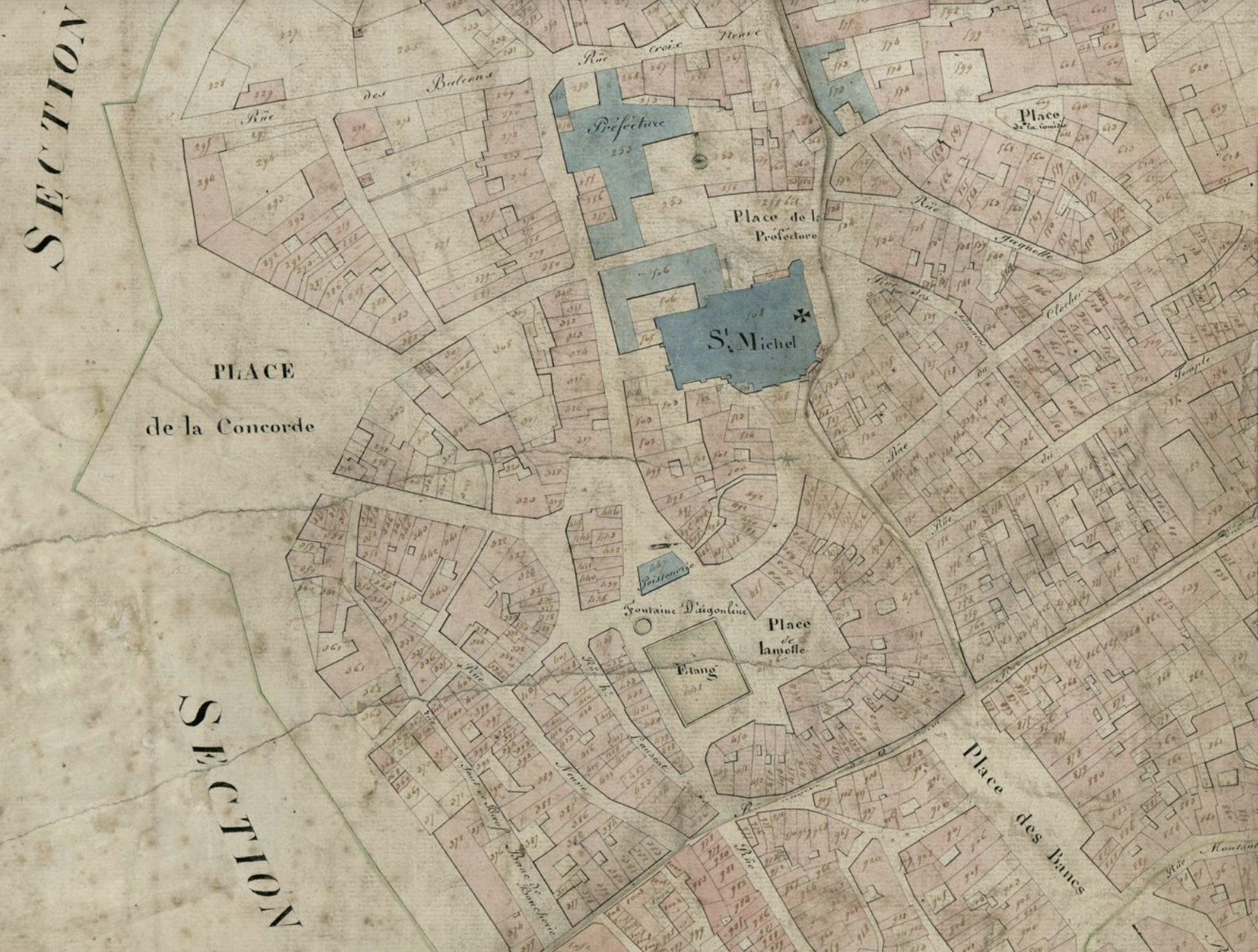 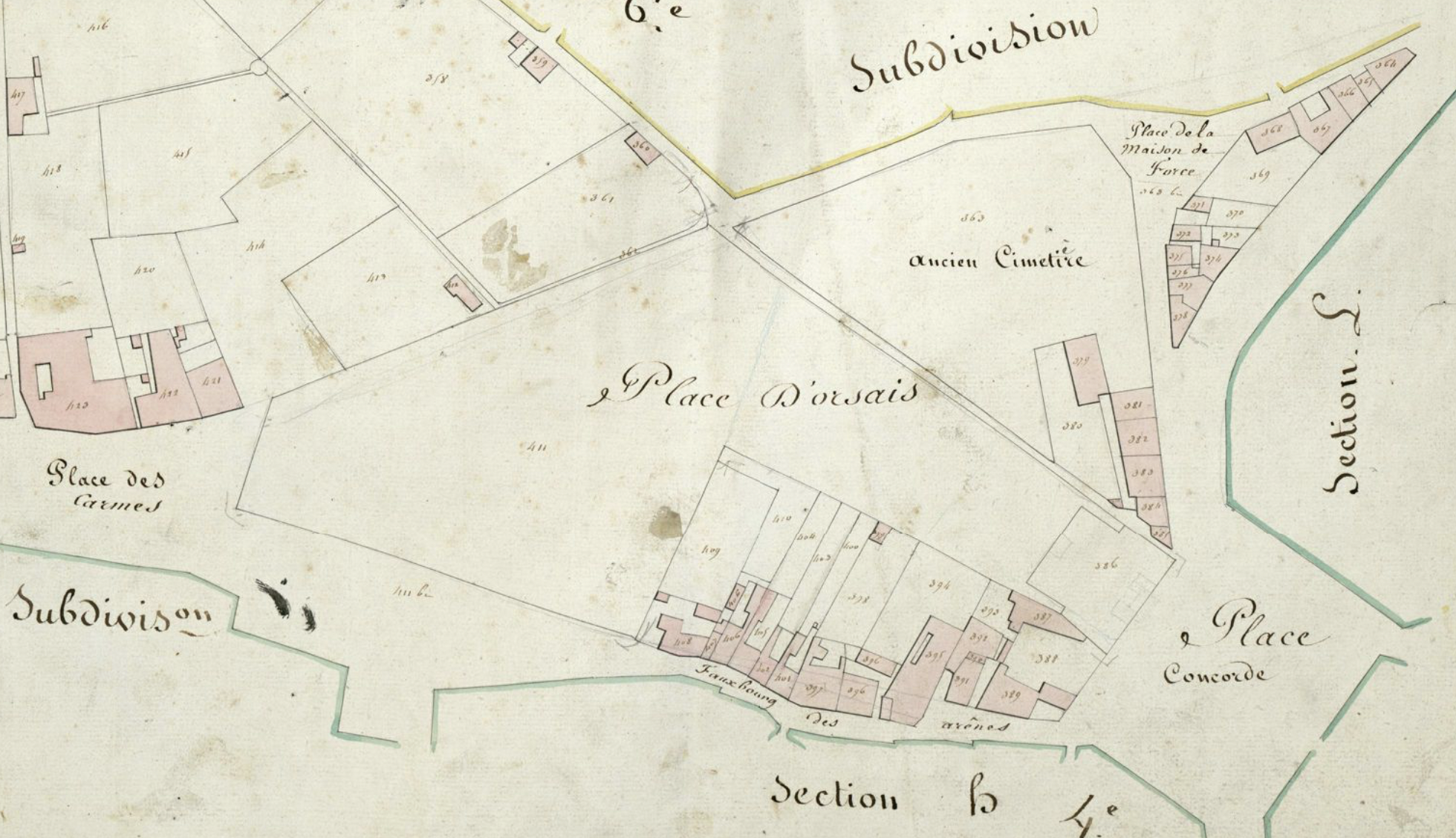 ADHV – 3P95 : Cadastre - 1812
PROJET DE LA CONSTRUCTION D’UN NOUVEAU PALAIS DE JUSTICE ET D’UNE NOUVELLE PRISON - 1836
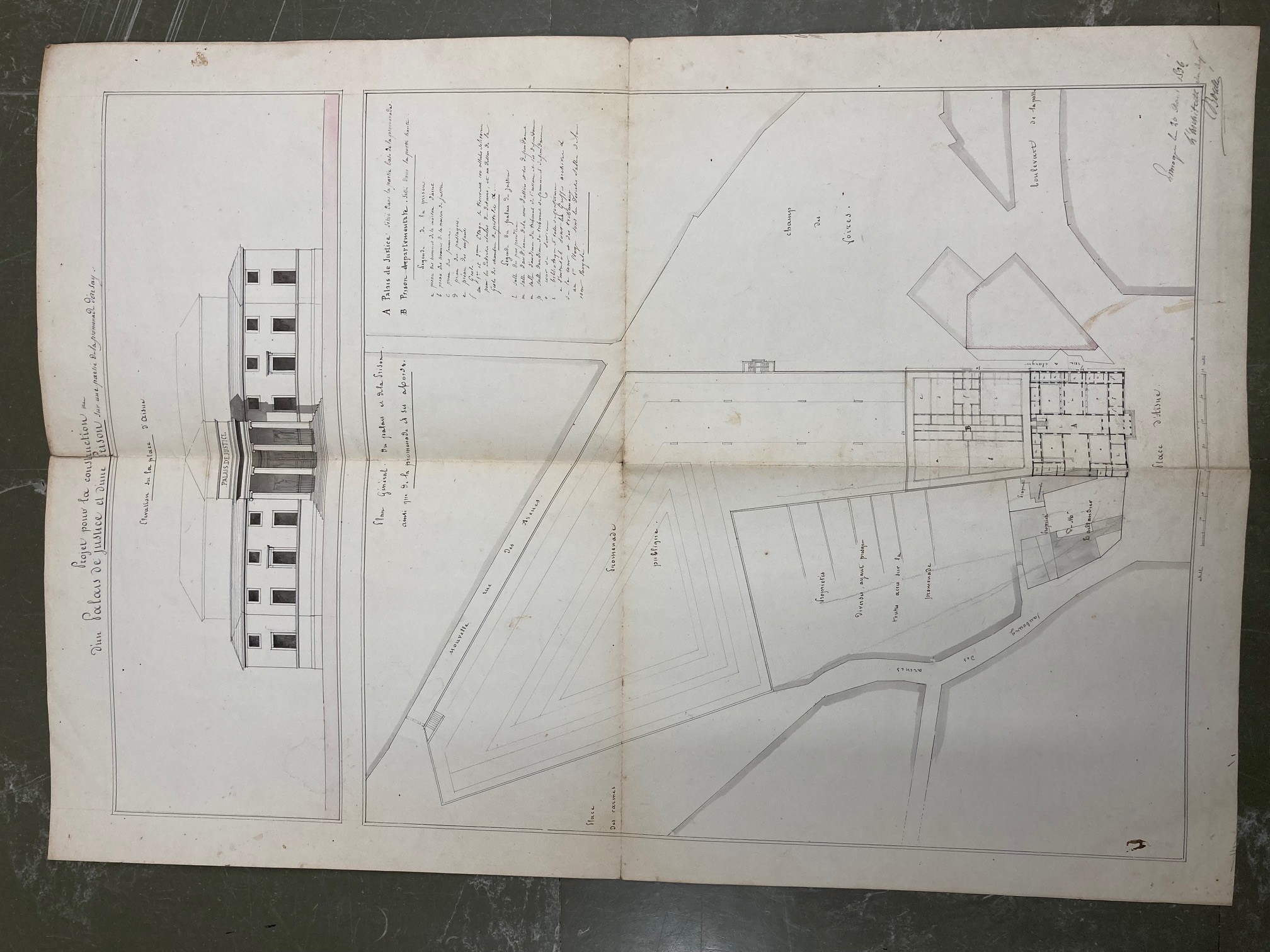 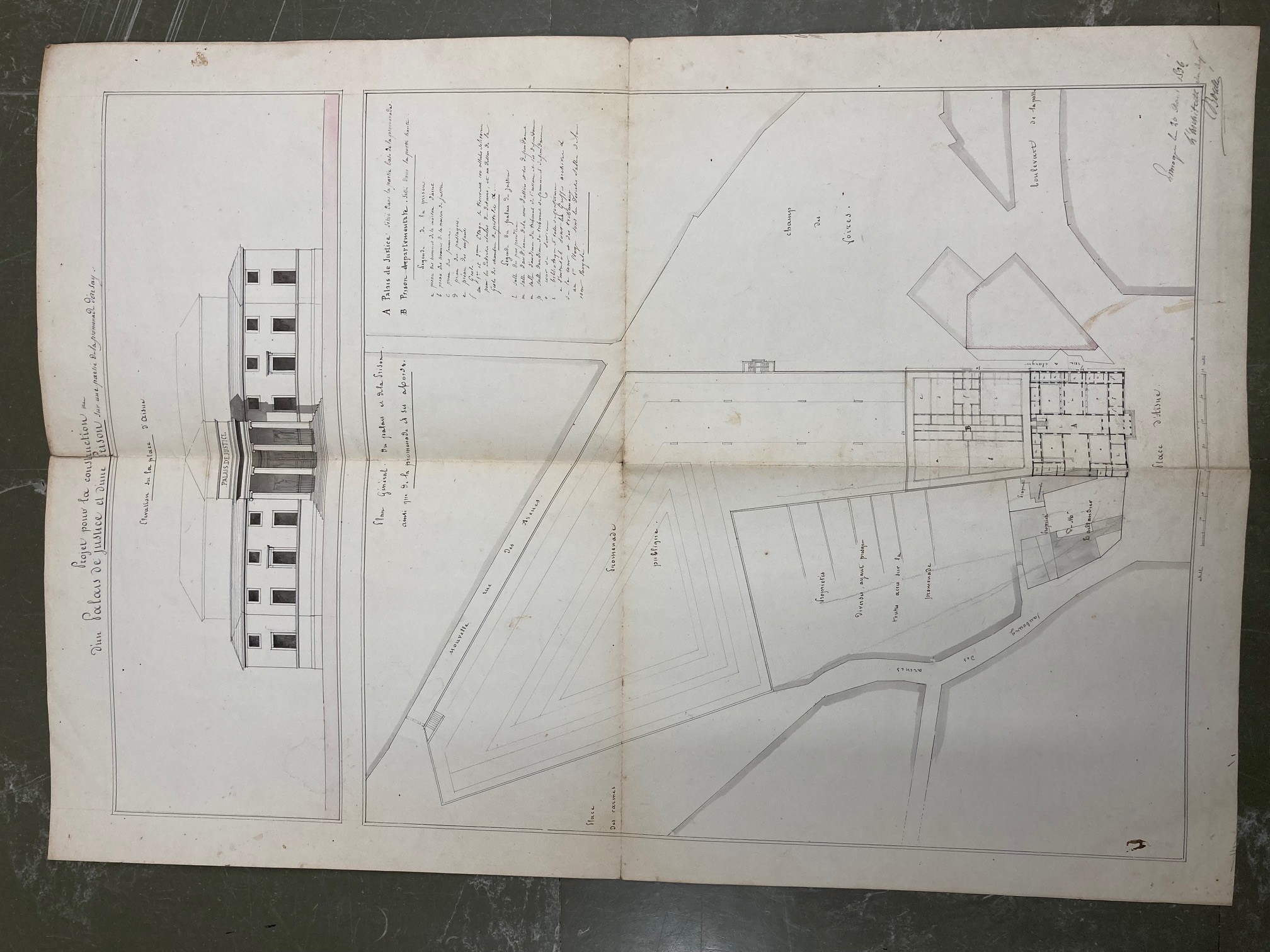 Bâtiment B : prison
Bâtiment A : palais de justice
ADHV – 4N46
PLAN DU PALAIS DE JUSTICE - 1839
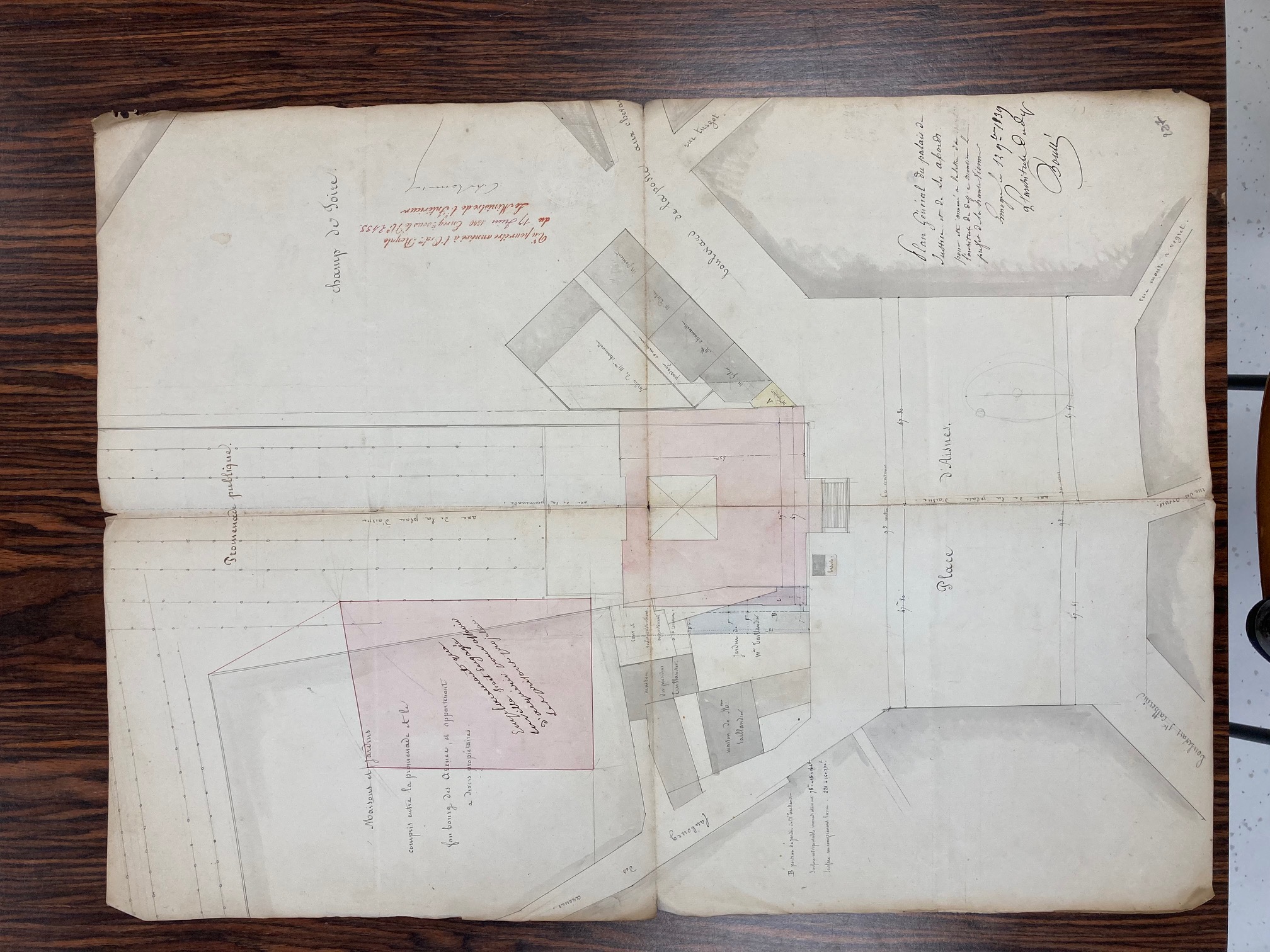 La plan présente la position du nouveau palais avec les terrains à acquérir, les espaces publics mais aussi la position d’une nouvelle prison.
ADHV – 4N45
ESTIMATION DES ACQUISITIONS DE TERRAINS POUR LA CONSTRUCTION DU NOUVEAU PALAIS DE JUSTICE : ACHATS ET EXPROPRIATIONS
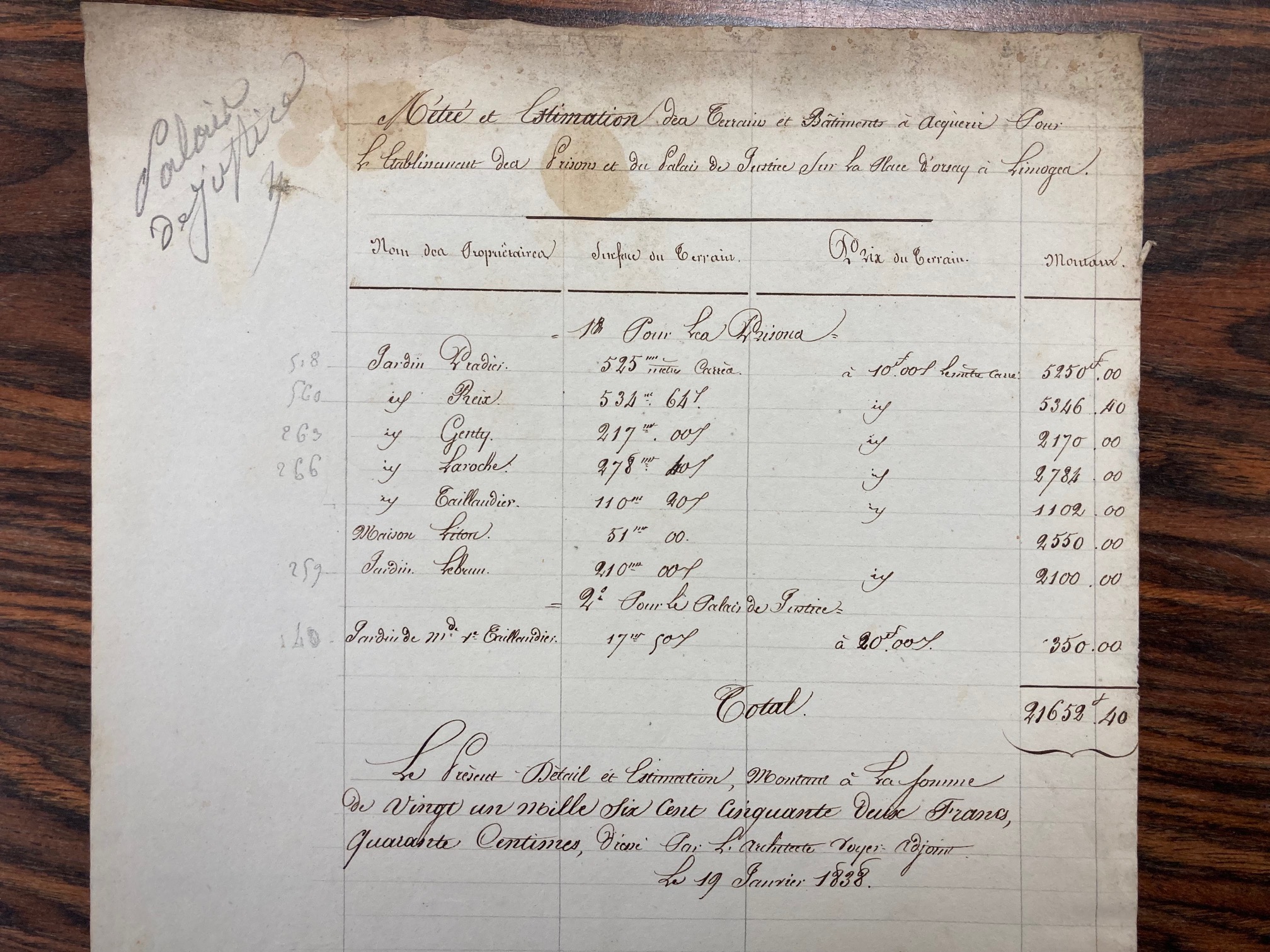 ADHV – 4N46, 19 janvier 1838
PLAN DU PALAIS DE JUSTICE - 1840
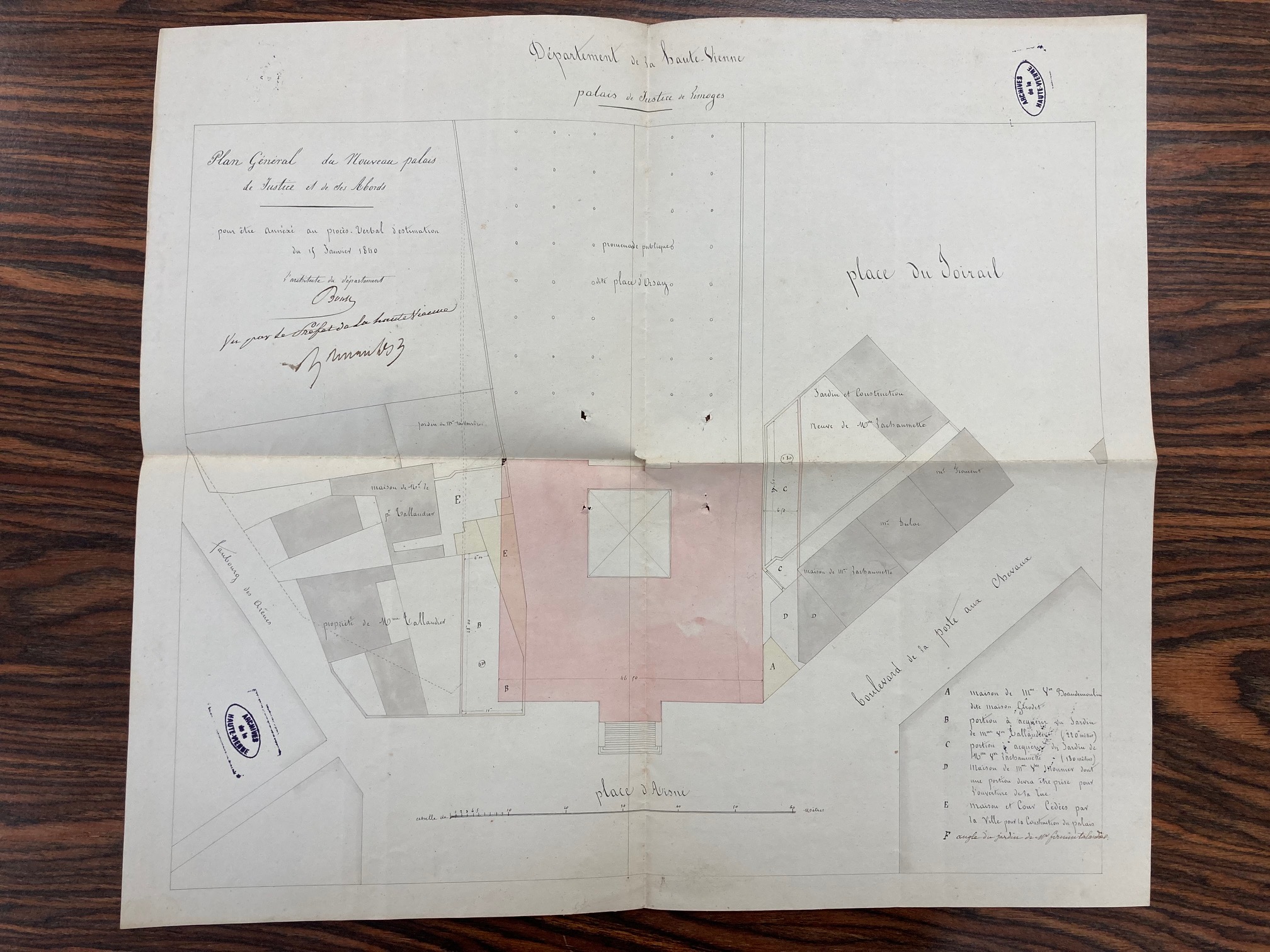 ADHV – 4N45 : plan annexé au procès-verbal, 15 janvier 1840
PLAN GENERAL DU PALAIS DE JUSTICE ET DE SES ABORDS - 1844
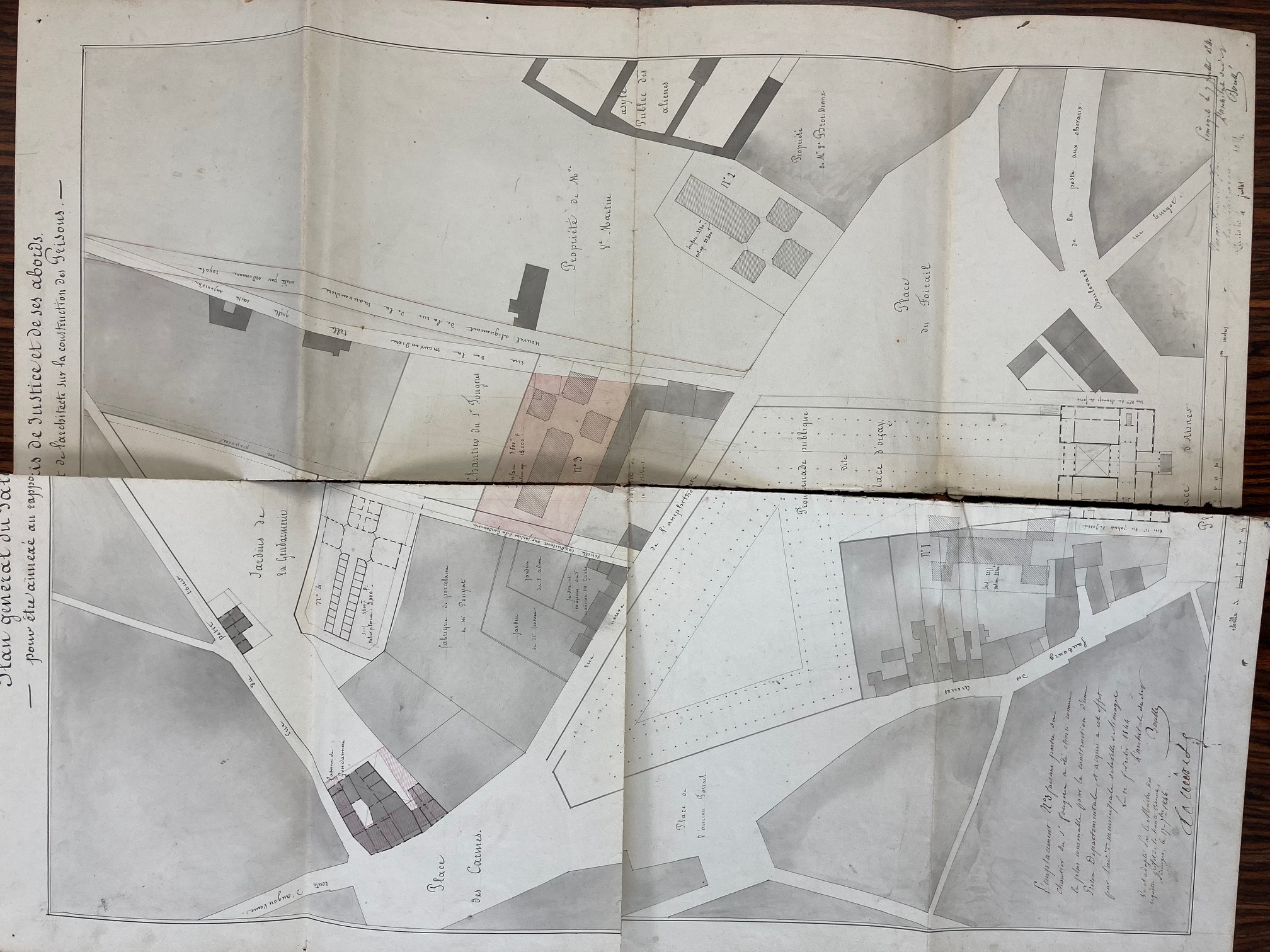 Le plan propose 4 emplacements possibles pour la nouvelle prison. 

Alors qu’en 1836, la proposition était en face du palais, en 1839 le long du palais de justice, en 1844, l’emplacement n°3 (rouge), correspondant au chantier de monsieur Fougères, a été choisi pour devenir la prison départementale. La prison est désormais de l’autre côté du jardin d’Orsay.
ADHV – 4N46
PLAN DU PALAIS DE JUSTICE - 1846
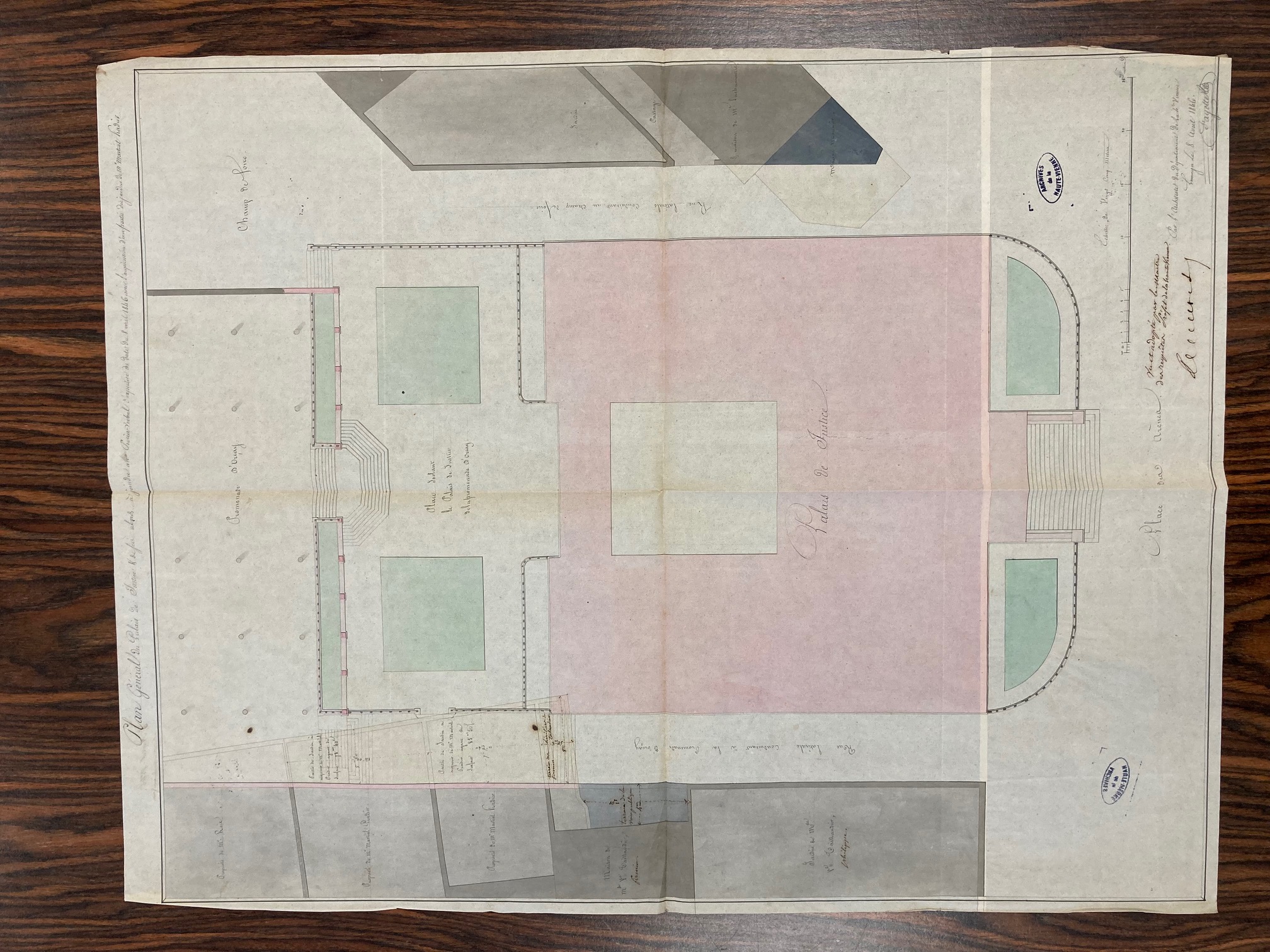 Plan général du palais de justice du 8 avril 1846 signé par le préfet de la Haute-Vienne joint au procès-verbal pour l’acquisition d’une partie du jardin de François Pradier.
ADHV – 4N45
PROJET DES ABORDS DU PALAIS DE JUSTICE - 1849
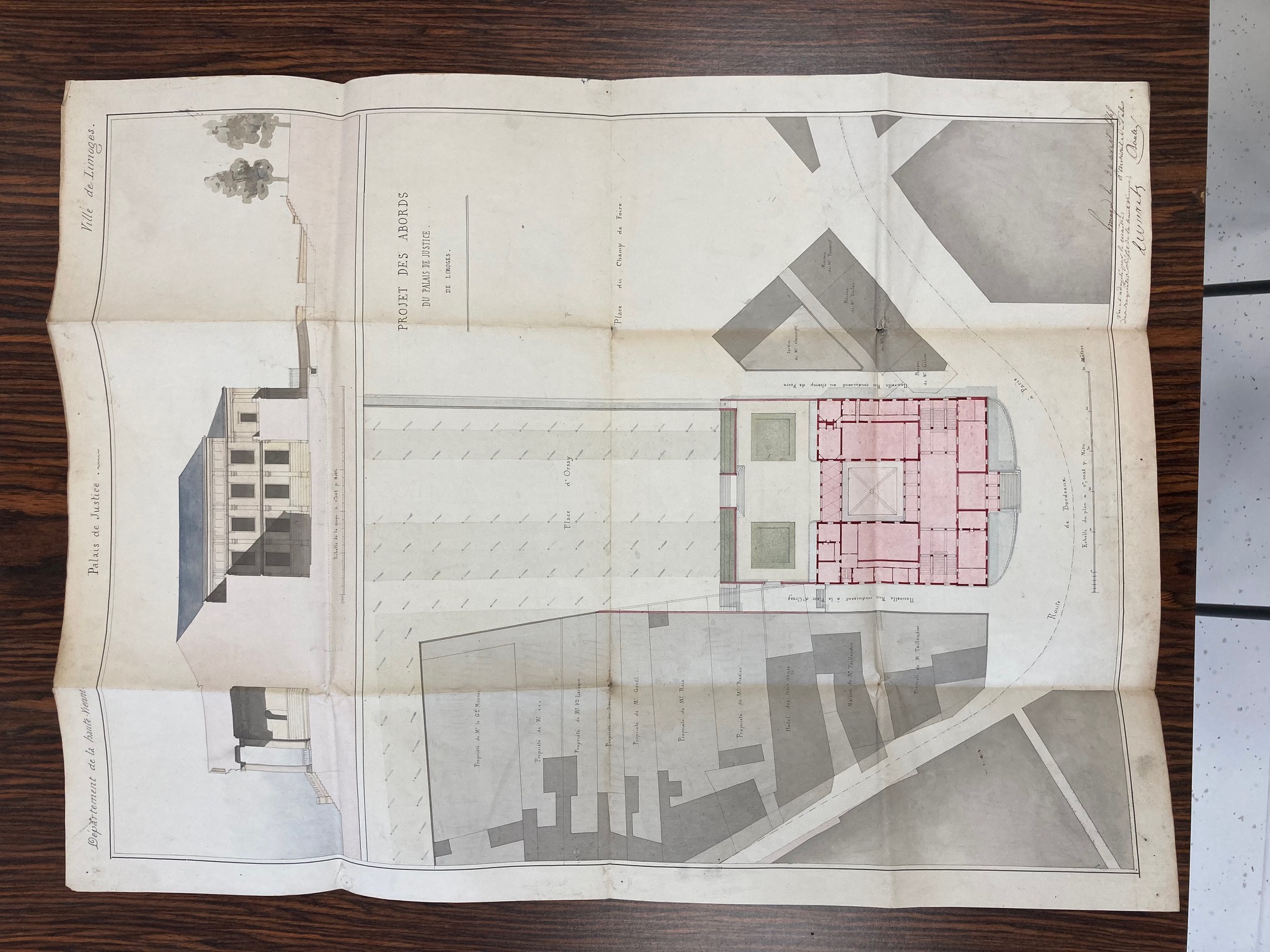 ADHV - 4N46
VUE PANORAMIQUE
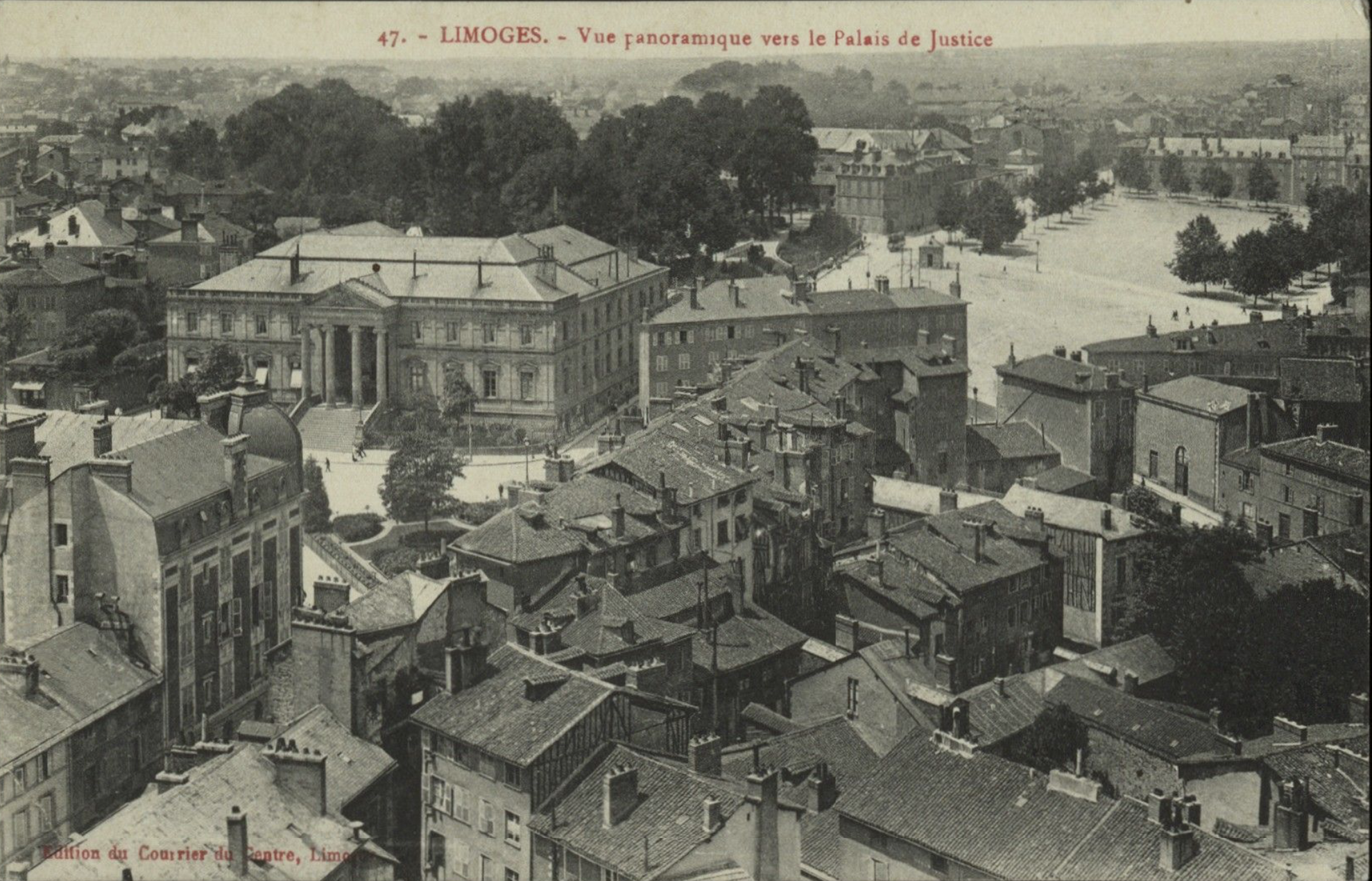 ADHV – 46Fi11092
« L’ASPECT MONUMENTAL »
« La place d’Orsay est située entre la place d’Aîne et la place des Carmes; elle les domine comme elle domine le reste de la ville; l’assiette du palais devait occuper la petite place qui précède la grande allée de la promenade d’Orsay (…) la façade principale de cet édifice se présente entière sur la place d’Aîne. Cette place est bâtie régulièrement et dans le goût moderne. De toutes les parties de la place qui est vaste, le monument du palais peut être aperçu en entier. Au milieu de cette place, deux boulevards les plus spacieux, les mieux bâtis, les plus peuplés de la ville viennent se réunir. Des rues nombreuses y débouchent et conduisent au centre de la population de Limoges; centre qui n’est pas fort éloigné de ce point. Enfin, toutes les routes dont la ville est dotée, de Paris à Toulouse, de Lyon, de Bordeaux, d’Angoulême viennent s’y réunir comme sur un point commun. Derrière le monument, se déroule dans toute son étendue la promenade d’Orsay la mieux plantée et la mieux située de toutes les promenades de la ville, en telle sorte que si le monument est d’un aspect favorable pour la promenade, il reçoit à son tour de celle-ci un grand embellissement. La façade du palais tournée au Sud-est jouit dans les trois autres aspects du plus grand développement; ainsi il n’est pas possible de trouver nulle part une situation plus monumentale. Nous en devons pas oublier de dire qu’une arcade construite dans un goût noble et gracieux offrira un passage de communication de la place d’Aîne à la promenade d’Orsay ».
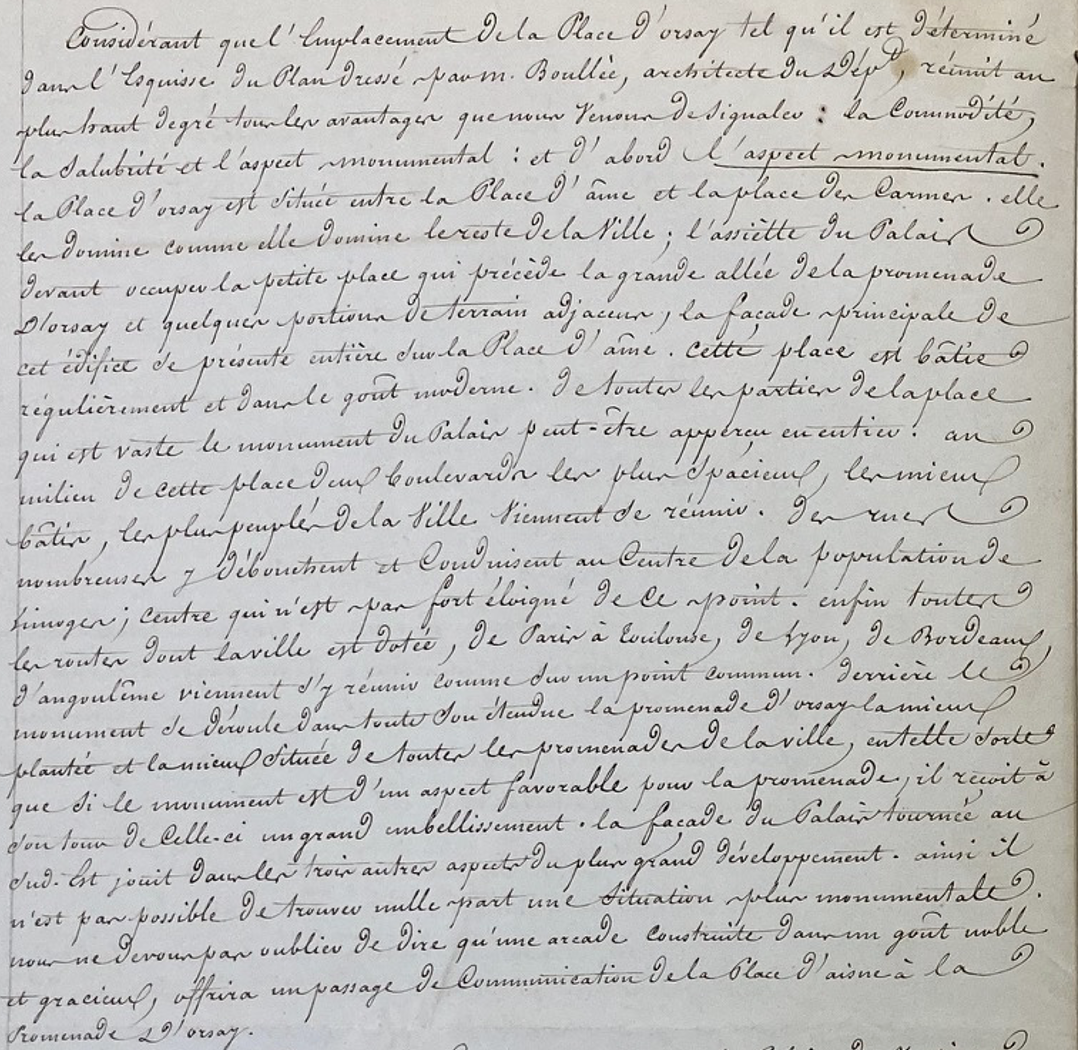 ADHV – 4N46 : séances du Conseil municipal du 25 février et 2 mars 1837
COUPE DU PALAIS DE JUSTICE - 1839
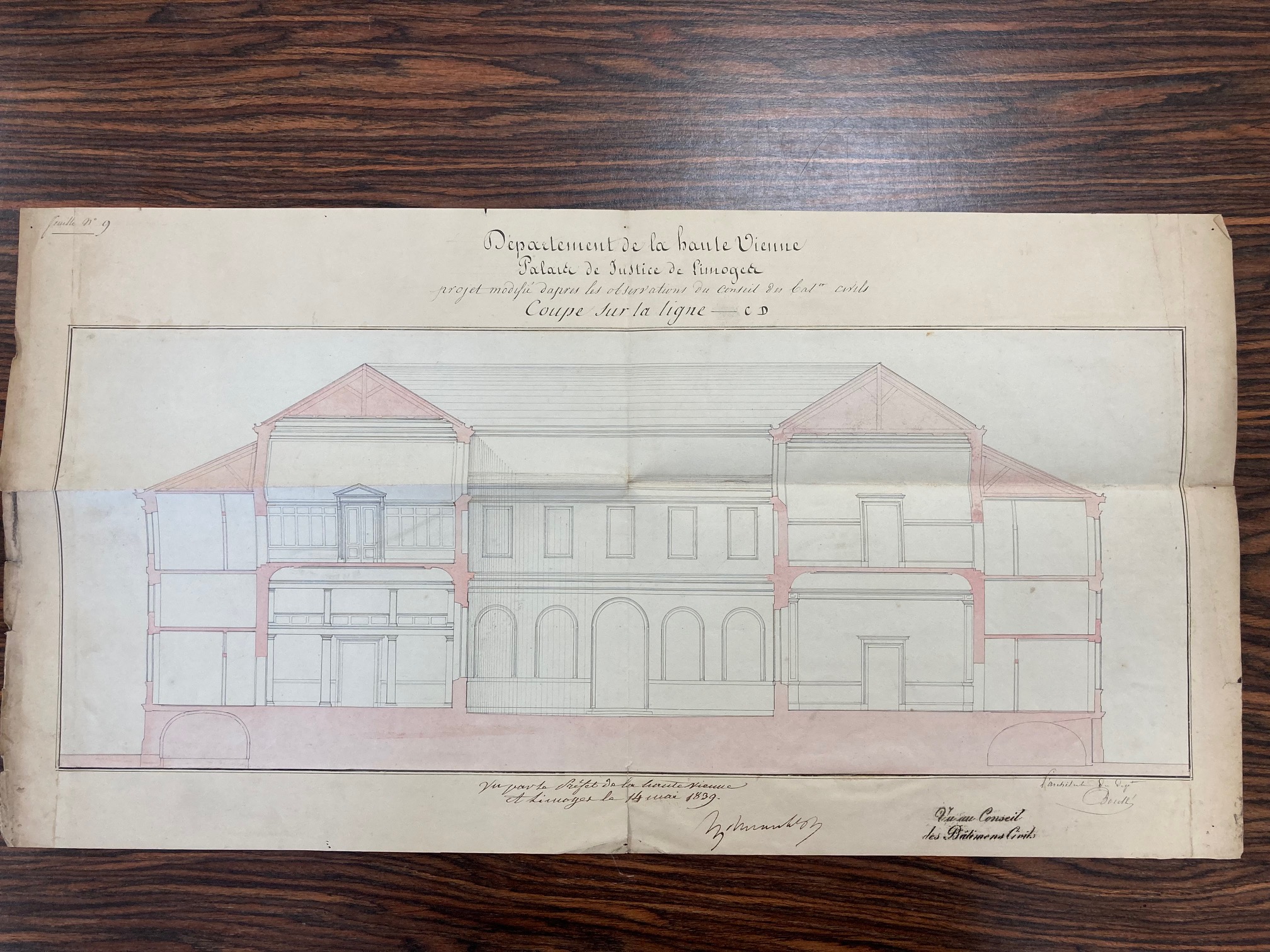 ADHV – 4N46 :  projet modifié, 14 mai 1839
FACADE SUR LA PROMENADE - 1839
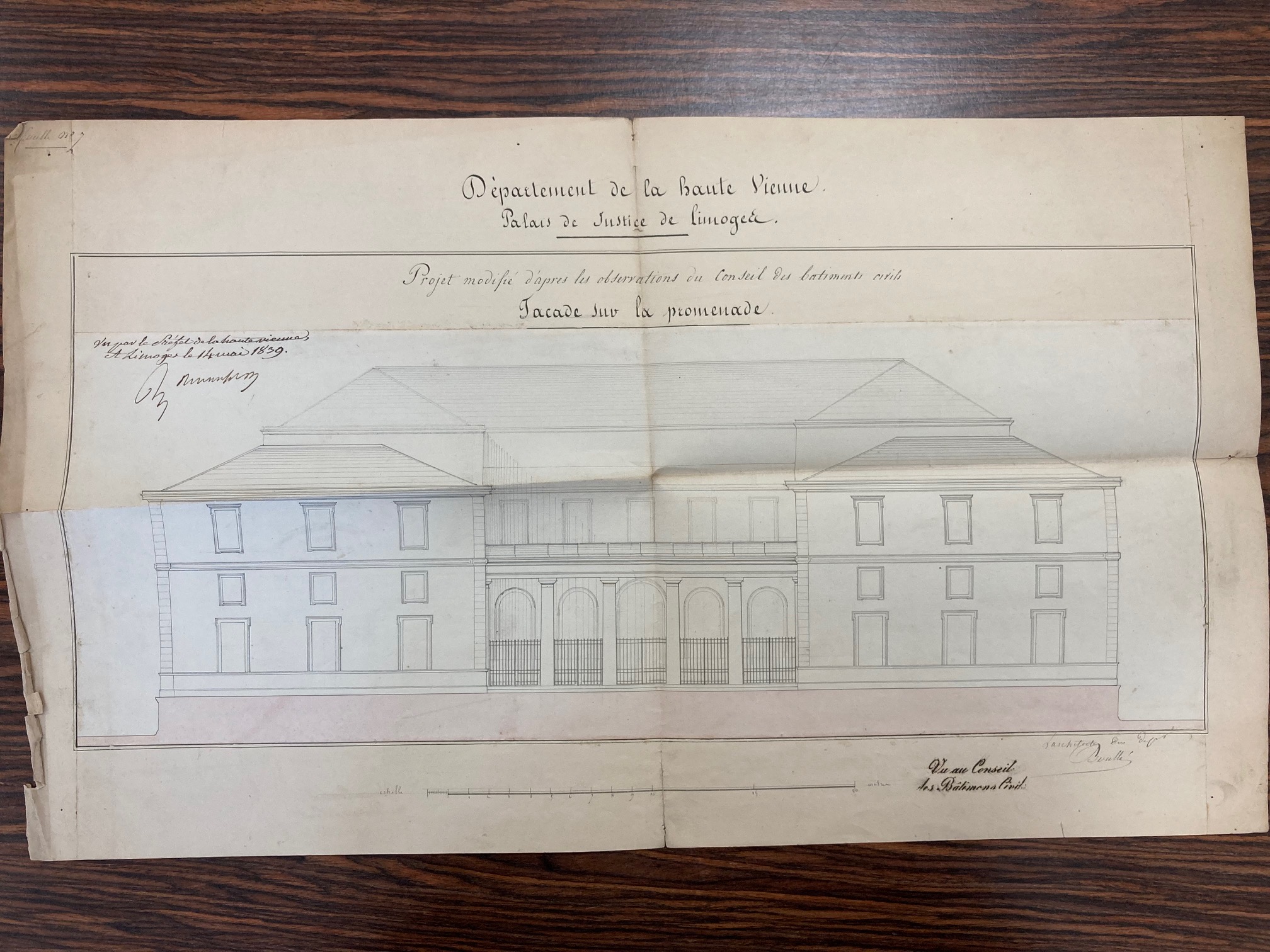 ADHV – 4N46 : 14 mai 1839
COUPE TRANSVERSALE - 1839
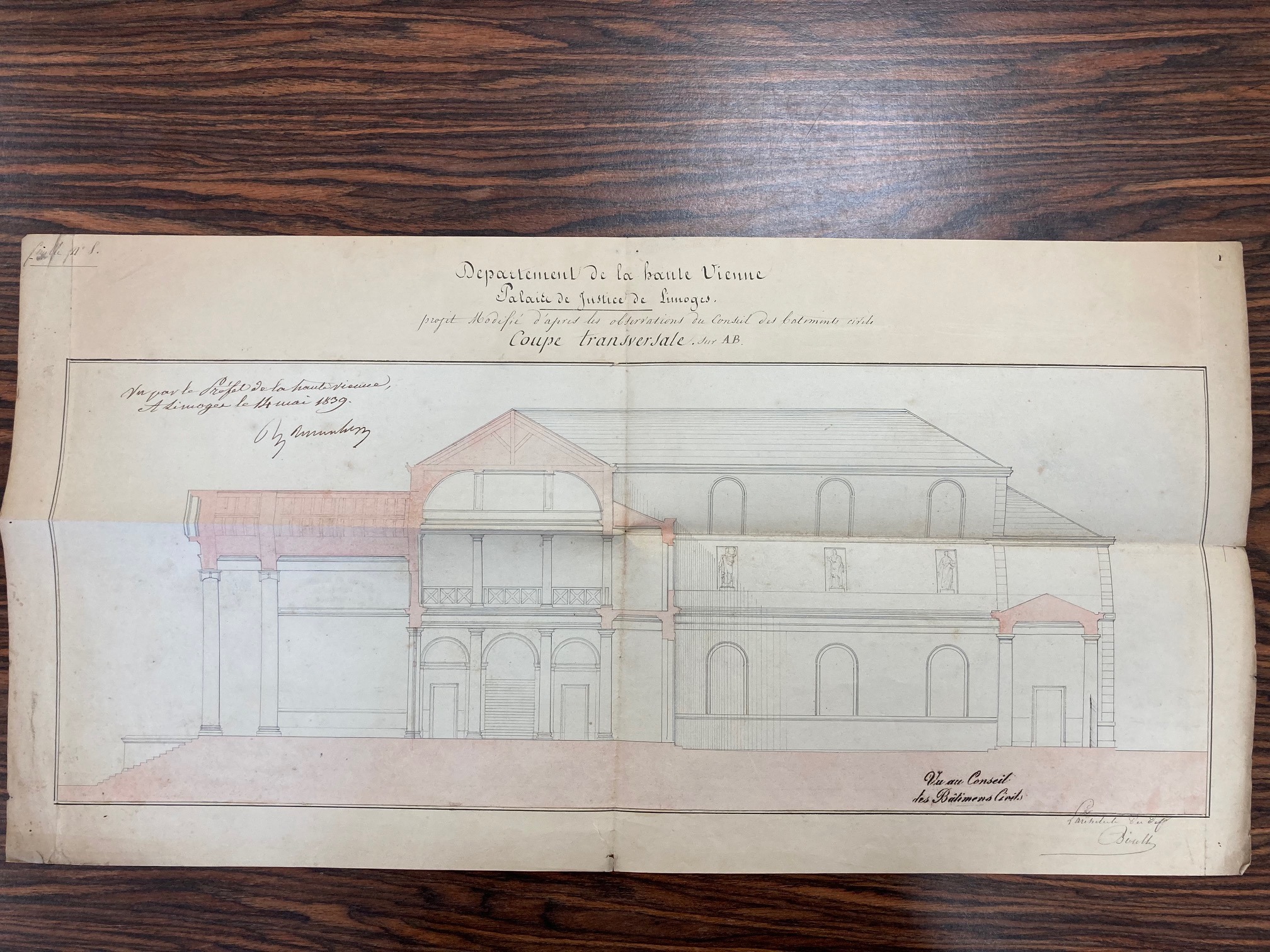 ADHV – 4N46 :  projet modifié, 14 mai 1839
FACADE LATERALE DU PALAIS DE JUSTICE - 1839
ADHV – 4N46 : 14 mai 1839
FACADE DU PALAIS DE JUSTICE
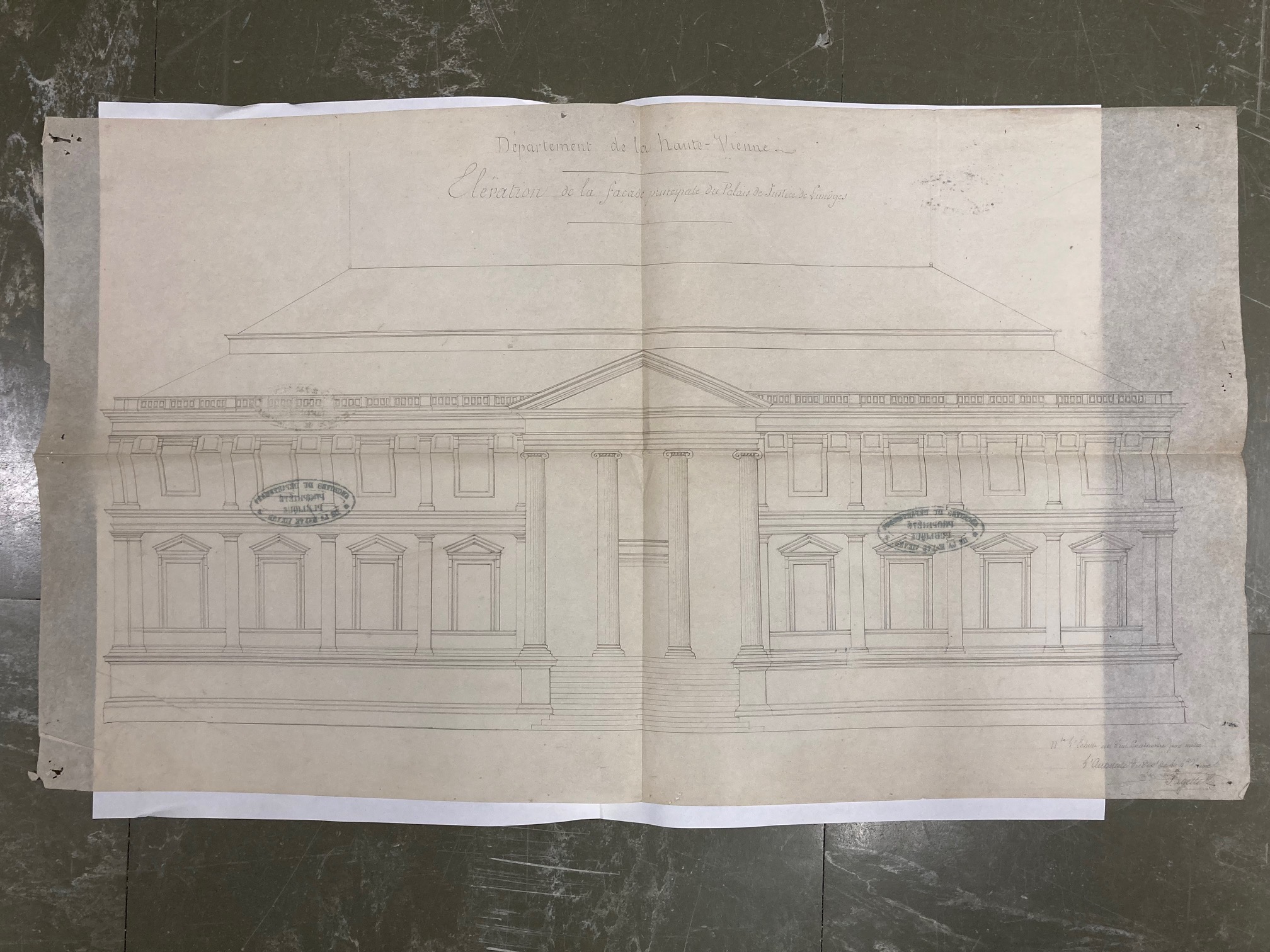 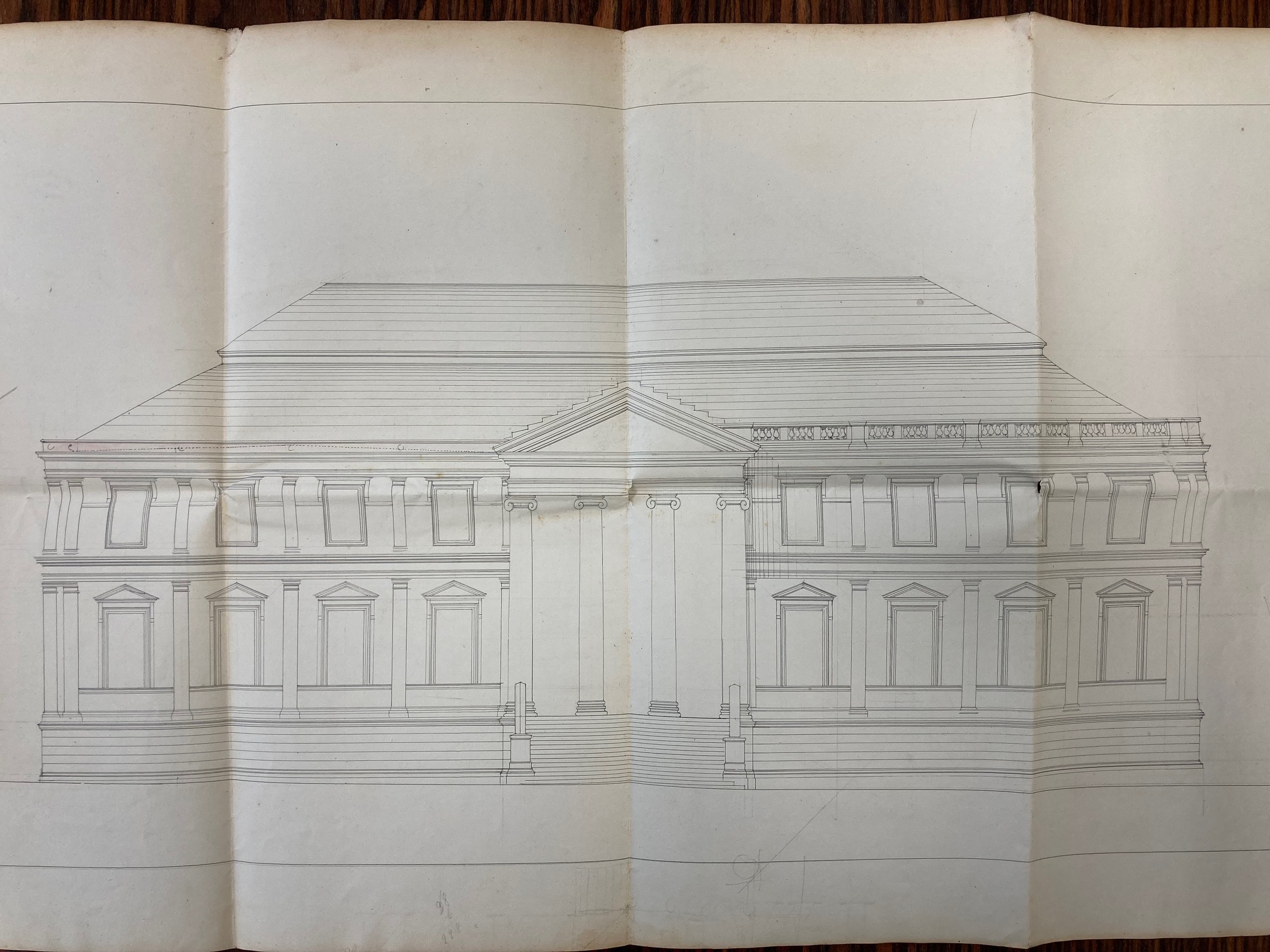 ADHV – 4N46
LE TRIBUNAL DE LIMOGES
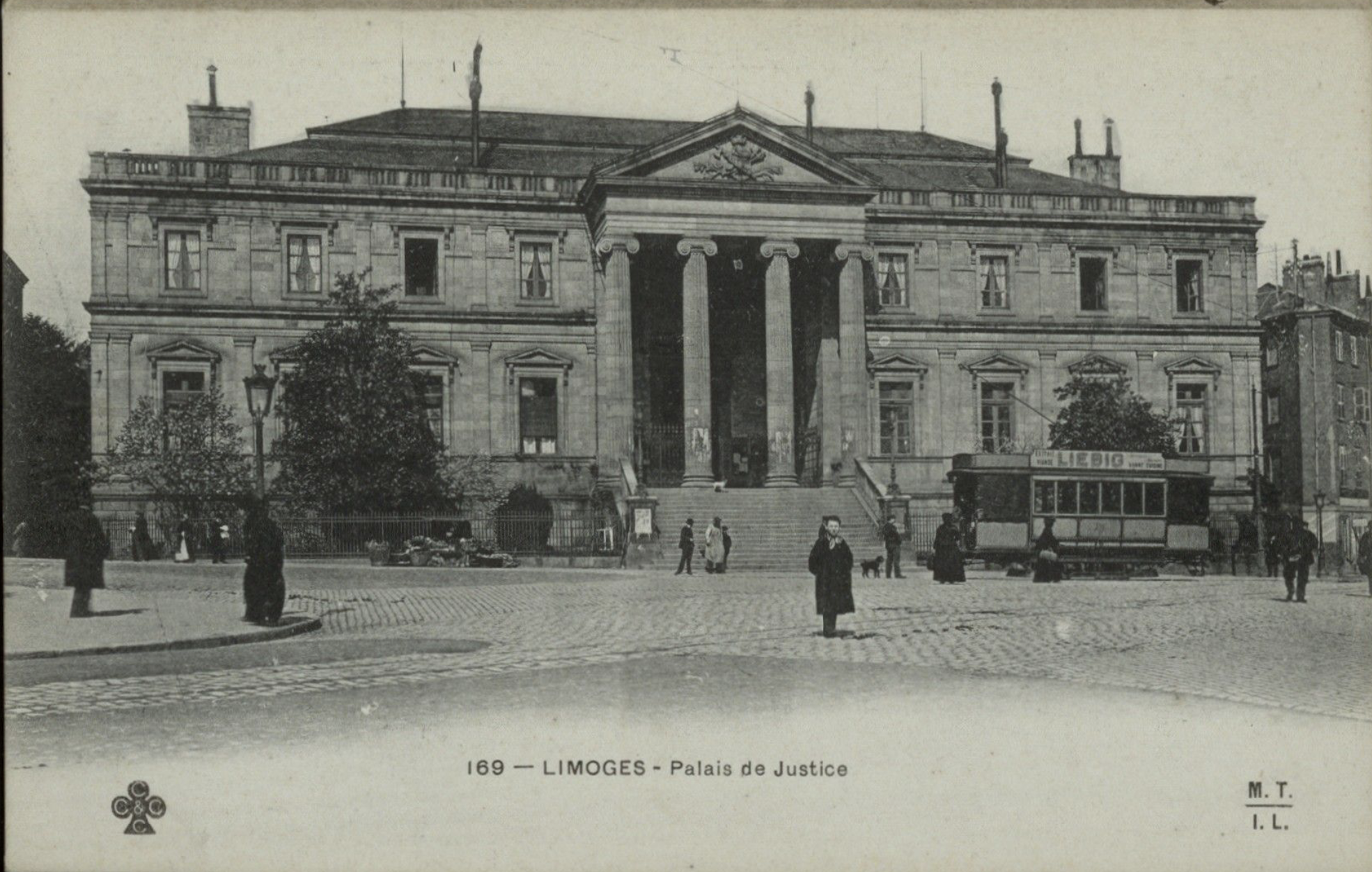 ADHV – 46Fi12980
LE PALAIS DE JUSTICE DE LIMOGES - 1910
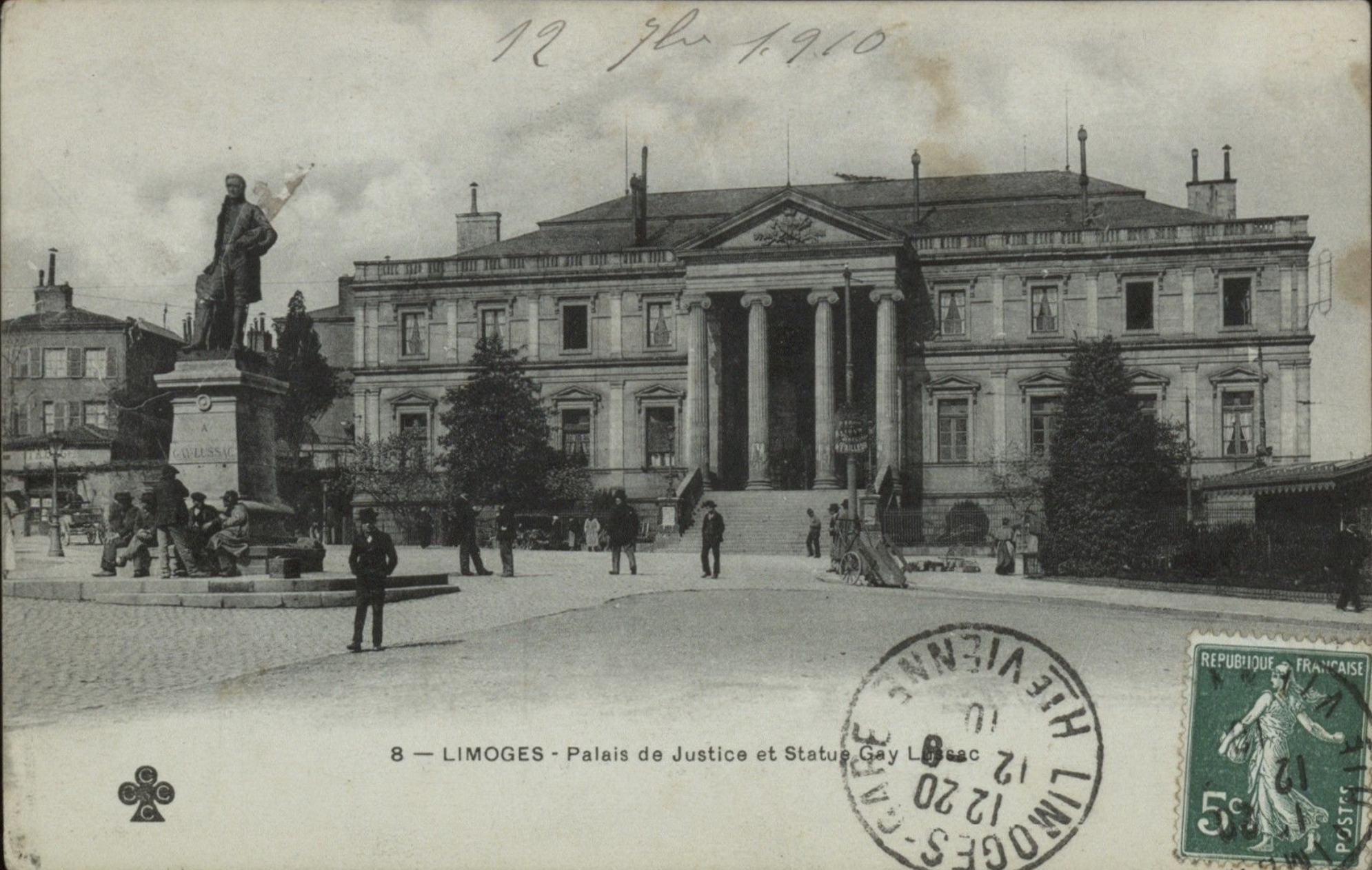 Place d’Aine et la statue de Gay-Lussac, œuvre de Millet, inaugurée en 1890
ADHV – 46Fi12710
LA PLACE D’AISNE, UNE PLACE COMMERCANTE
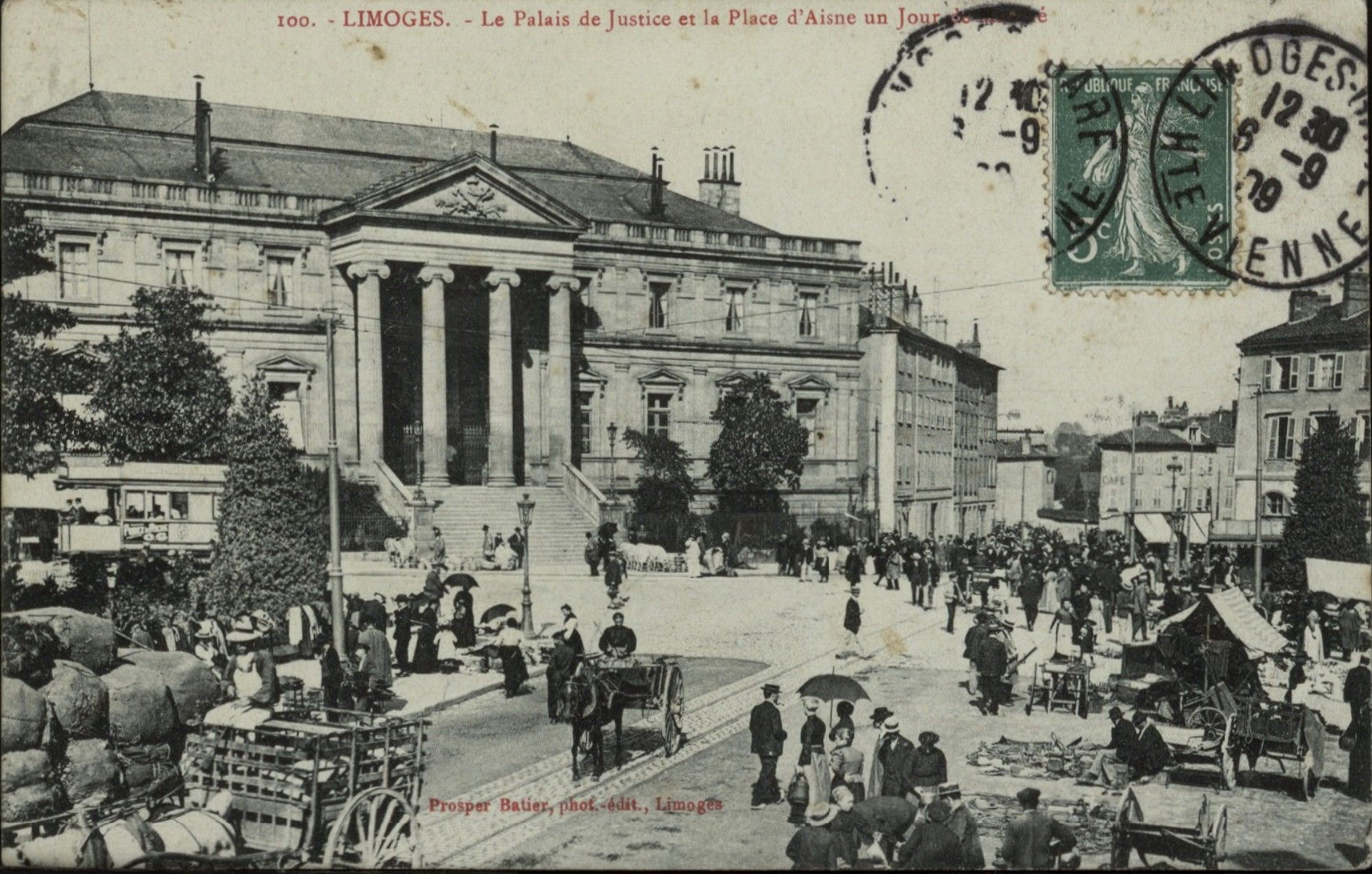 ADHV – 46Fi9222
LA PLACE D’AISNE, UNE PLACE COMMERCANTE
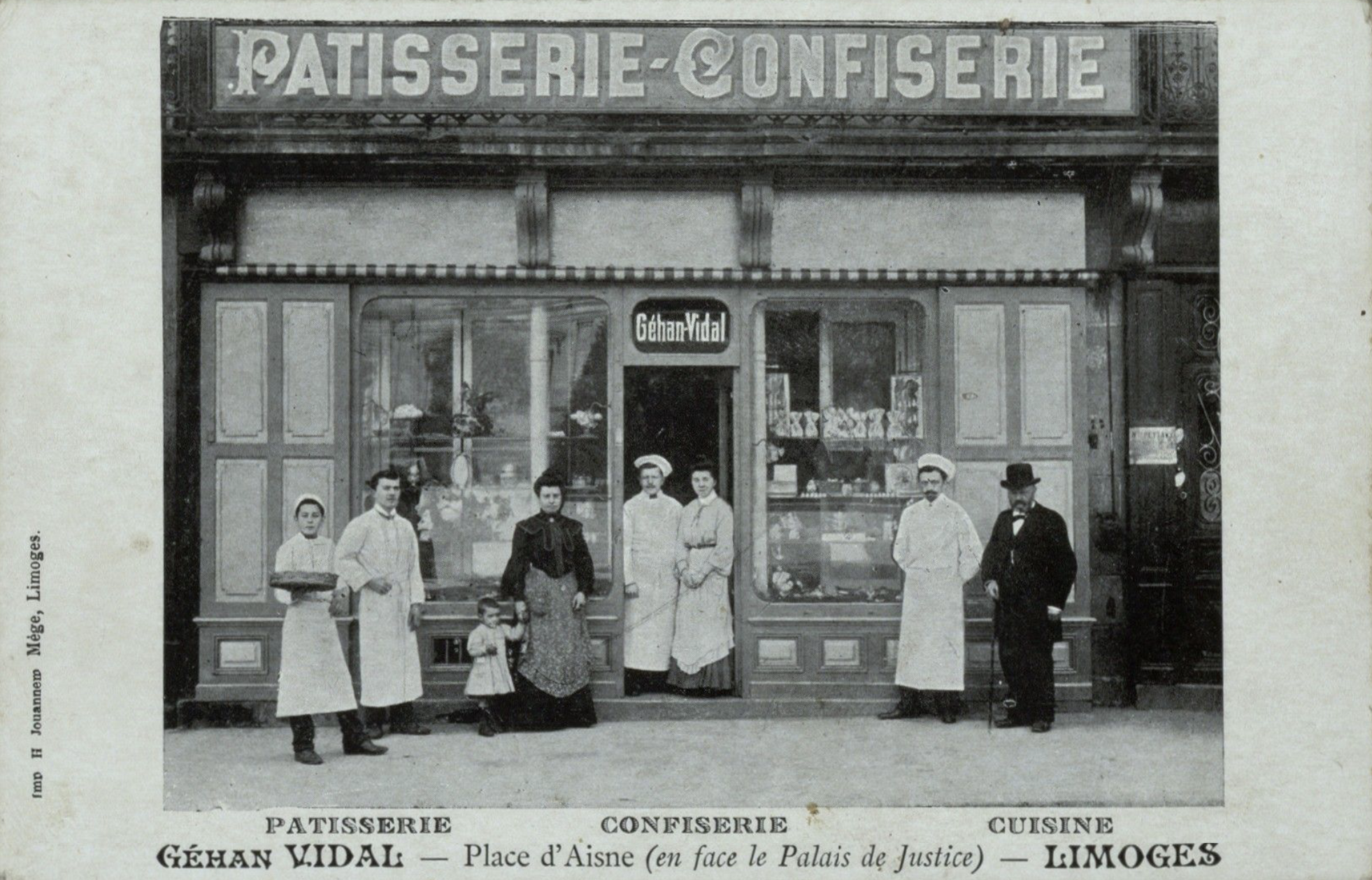 ADHV – 46Fi13484
PLAN TOPOGRAPHIQUE -1946
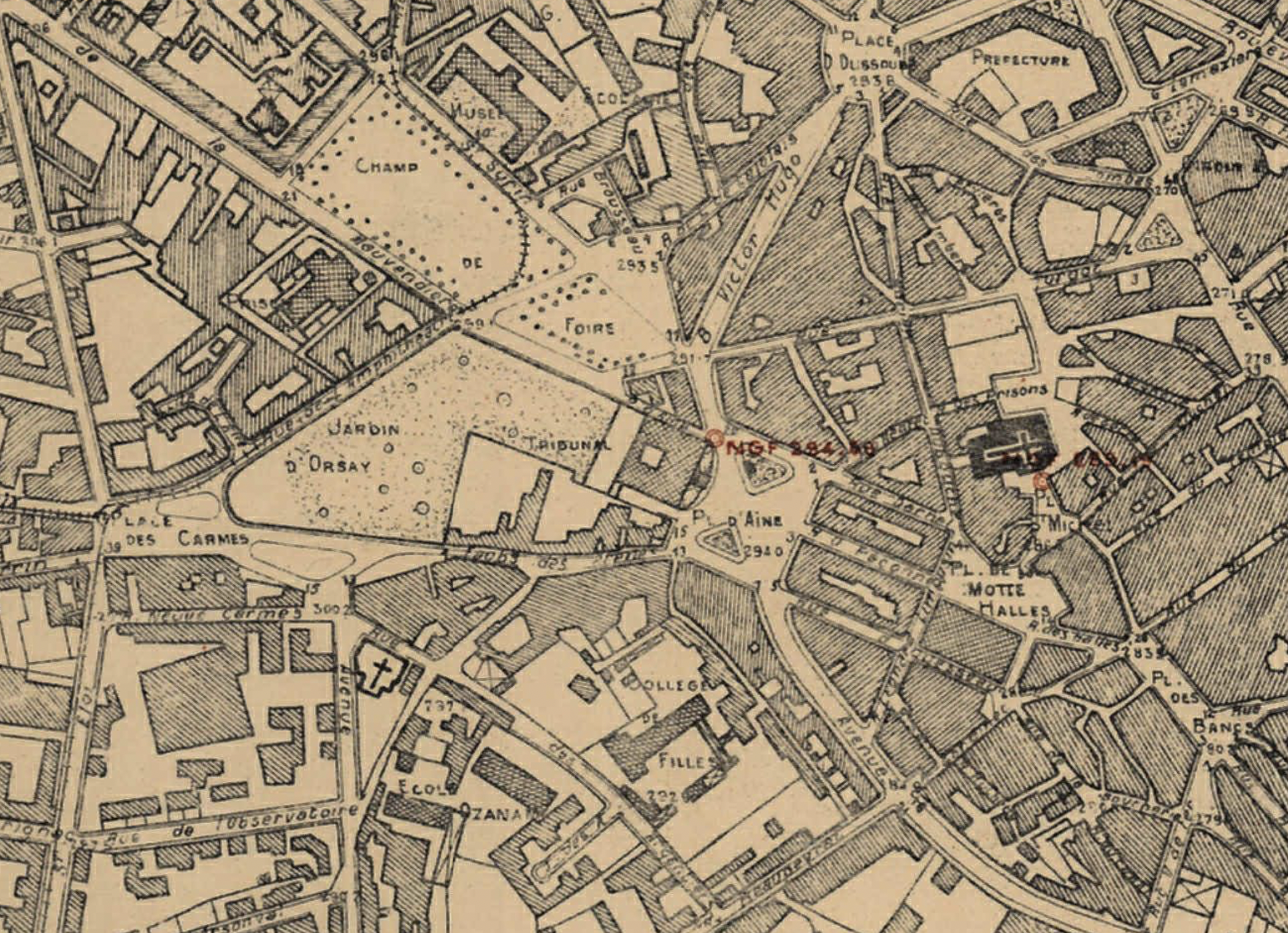 ADHV - 1Fi489
PLAN TOPOGRAPHIQUE - 1951
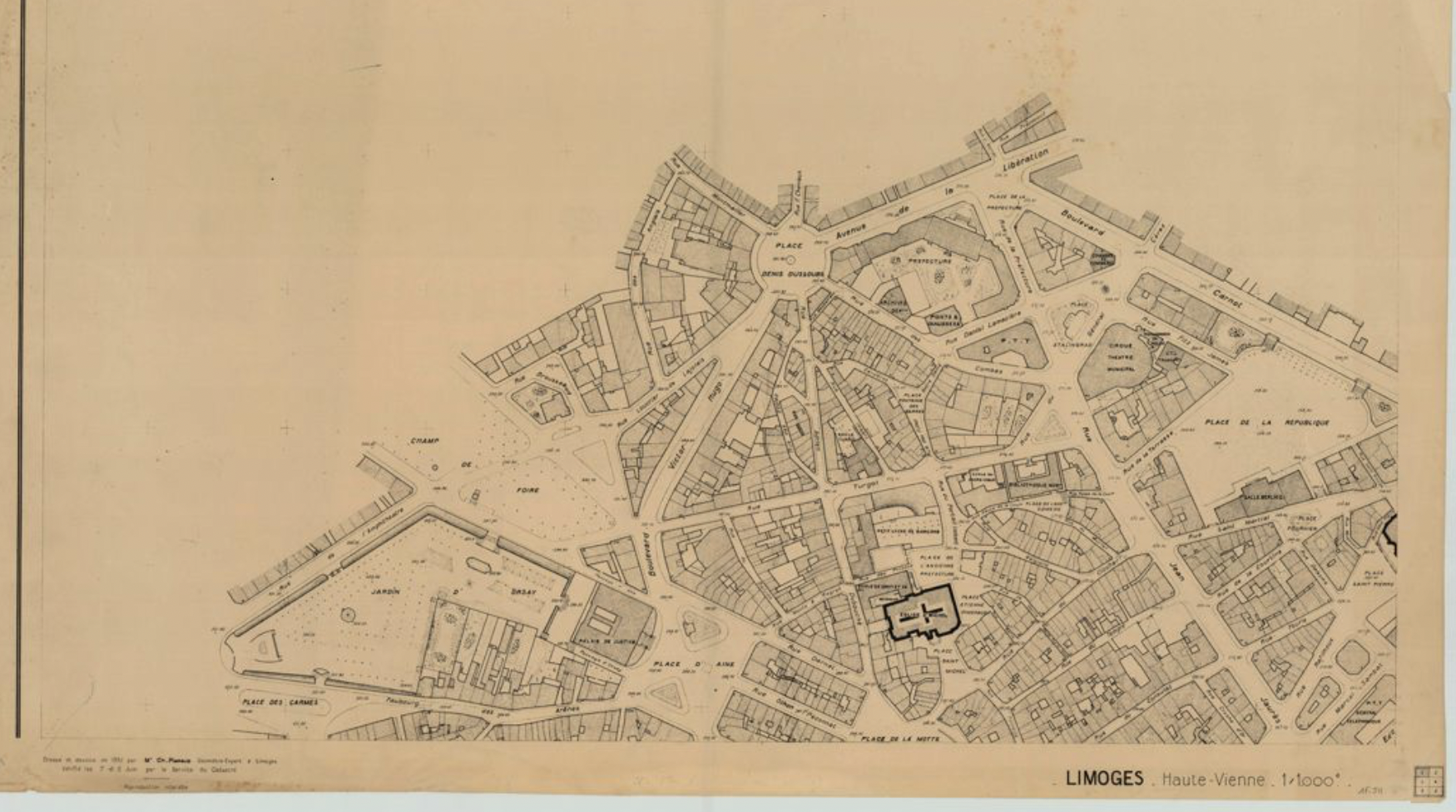 ADHV – 1Fi511 – cadastre 1951, feuille n°1
CADASTRE RENOVE - 1968
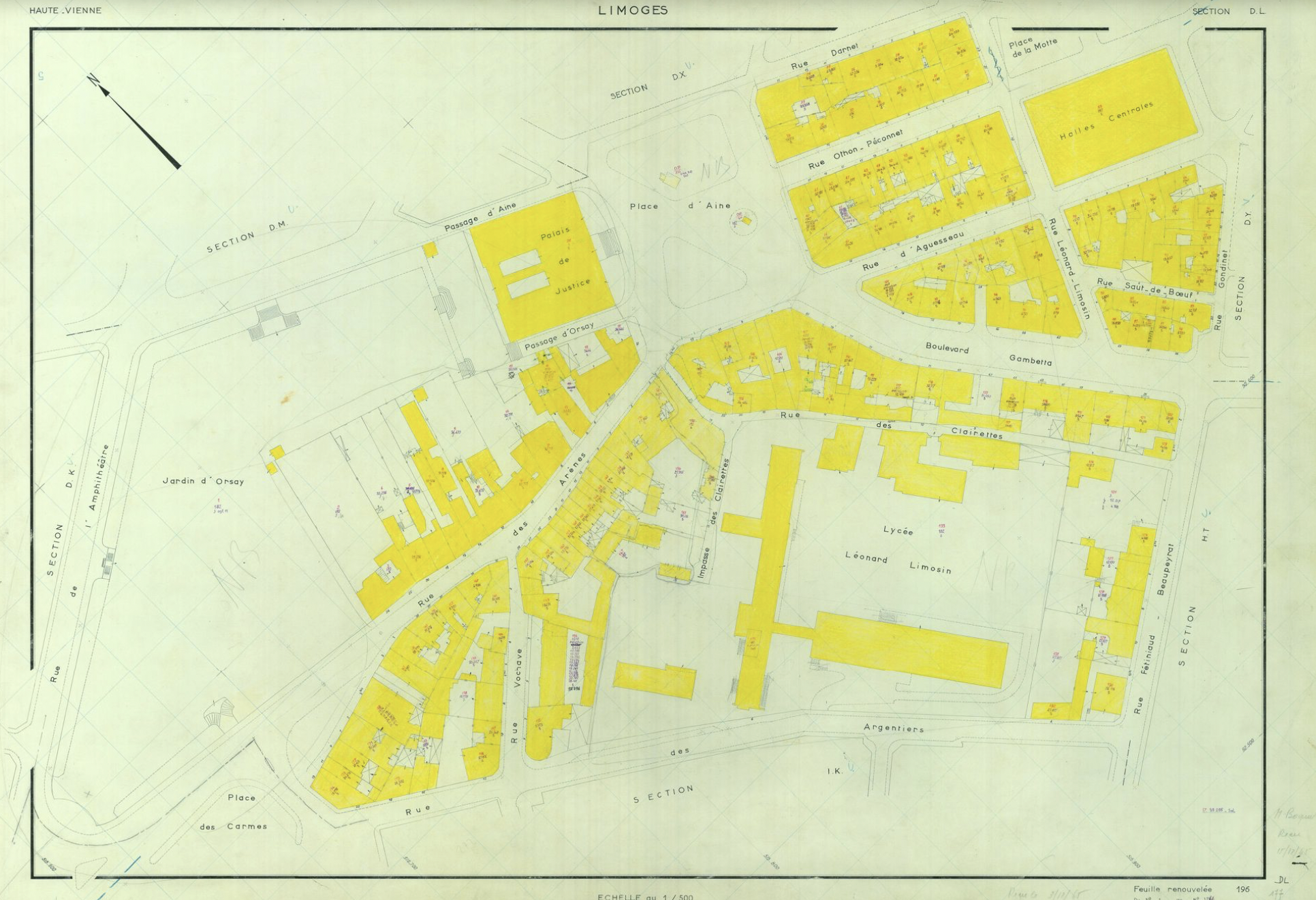 ADHV – 1203W58 : Cadastre rénové, 1968.
PLAN DE L’ENTRESOL - 1846
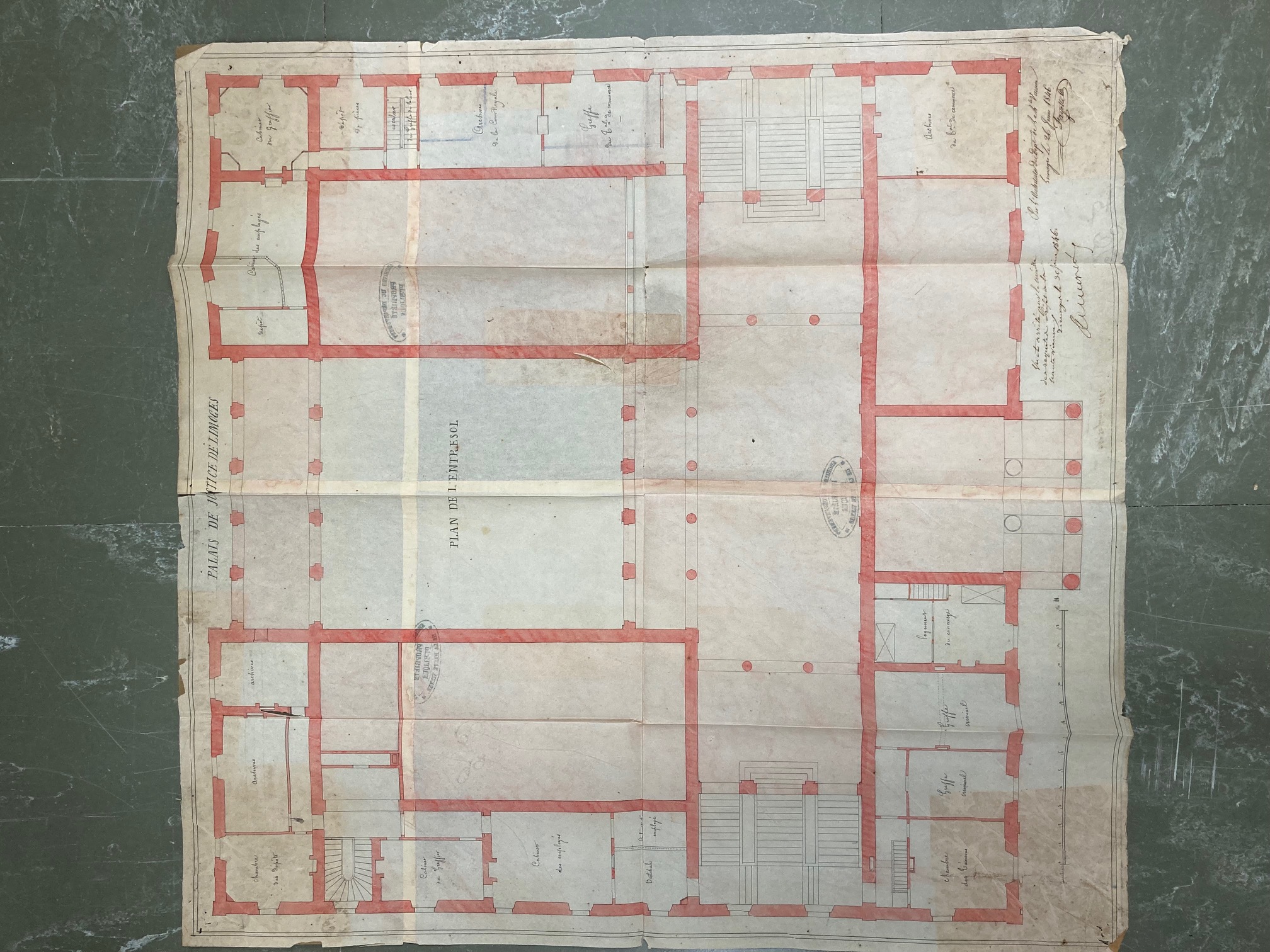 ADHV – 4N46 : 26 juin 1846
PLAN DU REZ-DE-CHAUSSEE - 1846
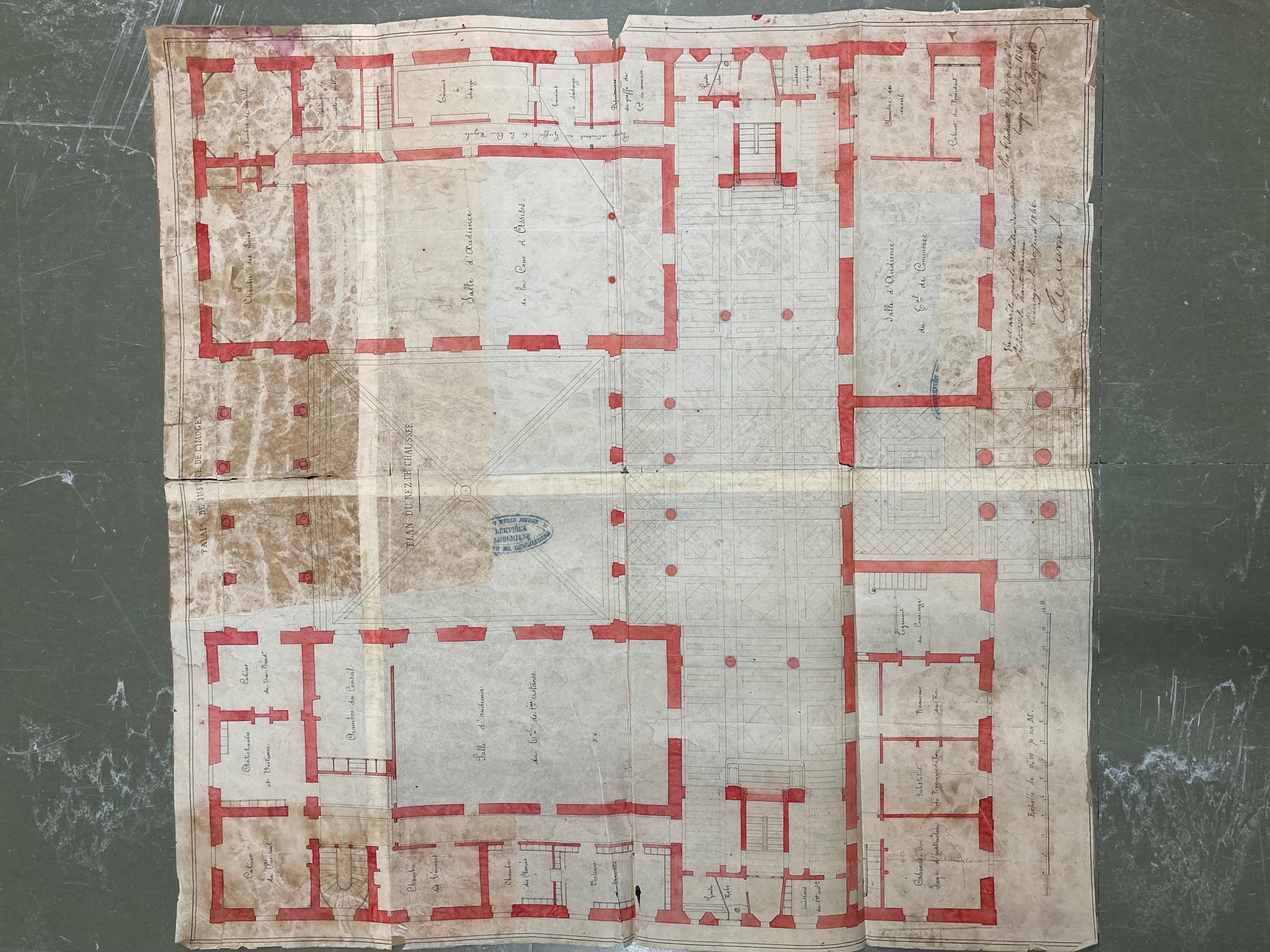 ADHV – 4N46
PLAN DU PREMIER ETAGE DU PALAIS DE JUSTICE - 1846
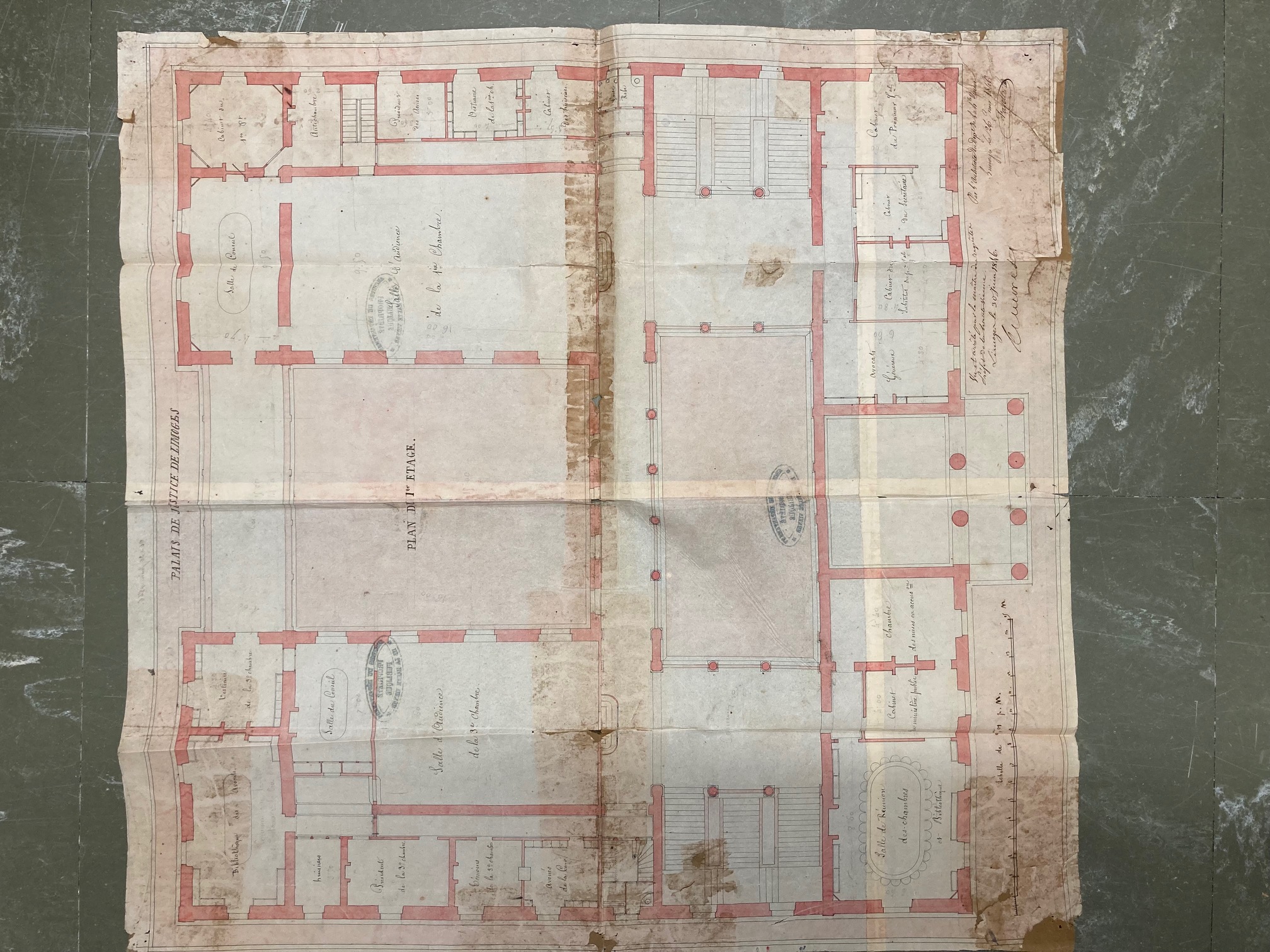 ADHV – 4N46 : 30 juin 1846
LE CAHIER DES CHARGESPOUR LA CONSTRUCTION DU PALAIS DE JUSTICE
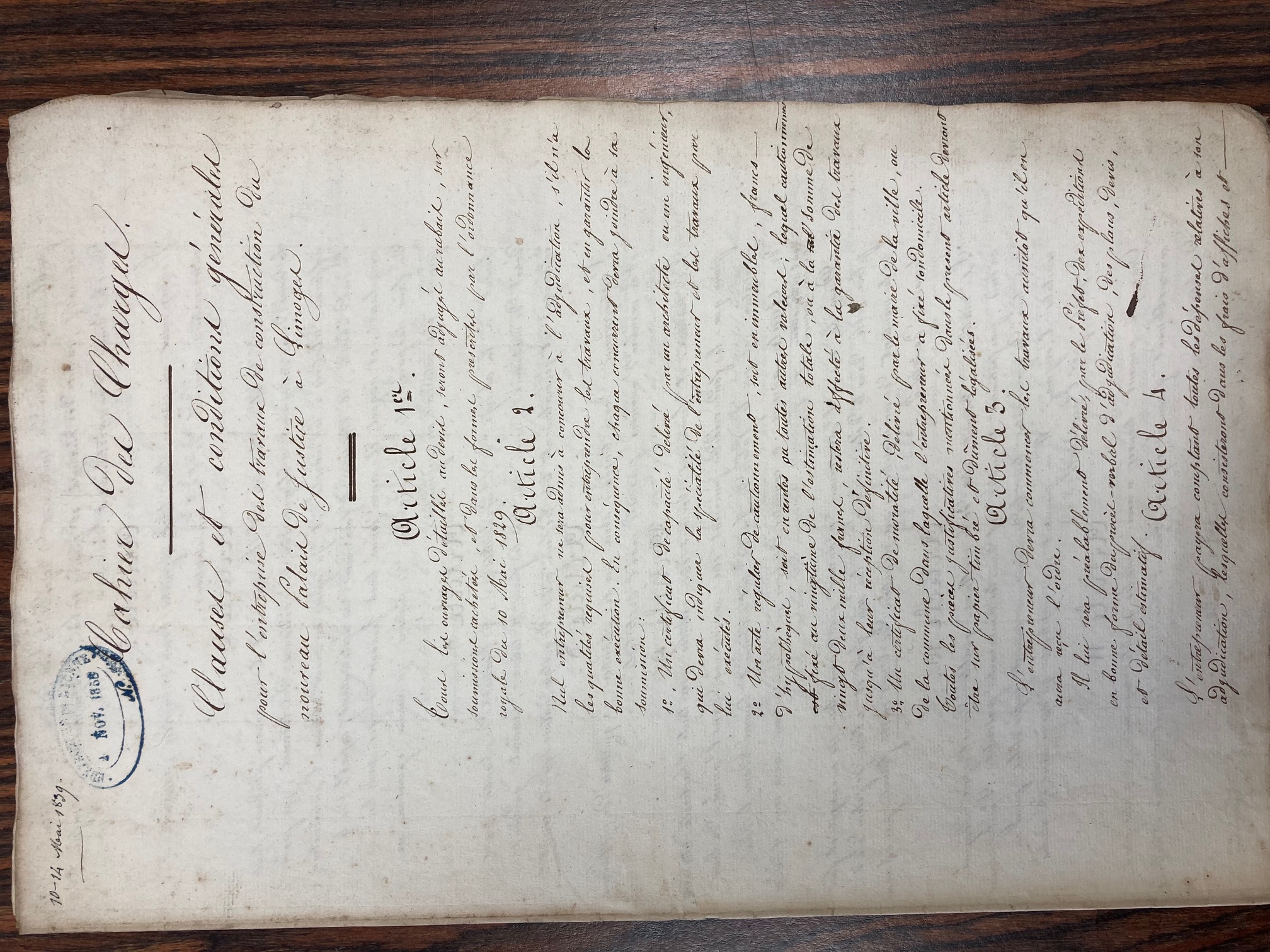 Le cahier des charges est un document relatif à la réalisation d'un projet. Il sert de lien contractuel pour encadrer le projet.
ADHV – 4N46 : 1839
LE DEVIS DESCRIPTIF
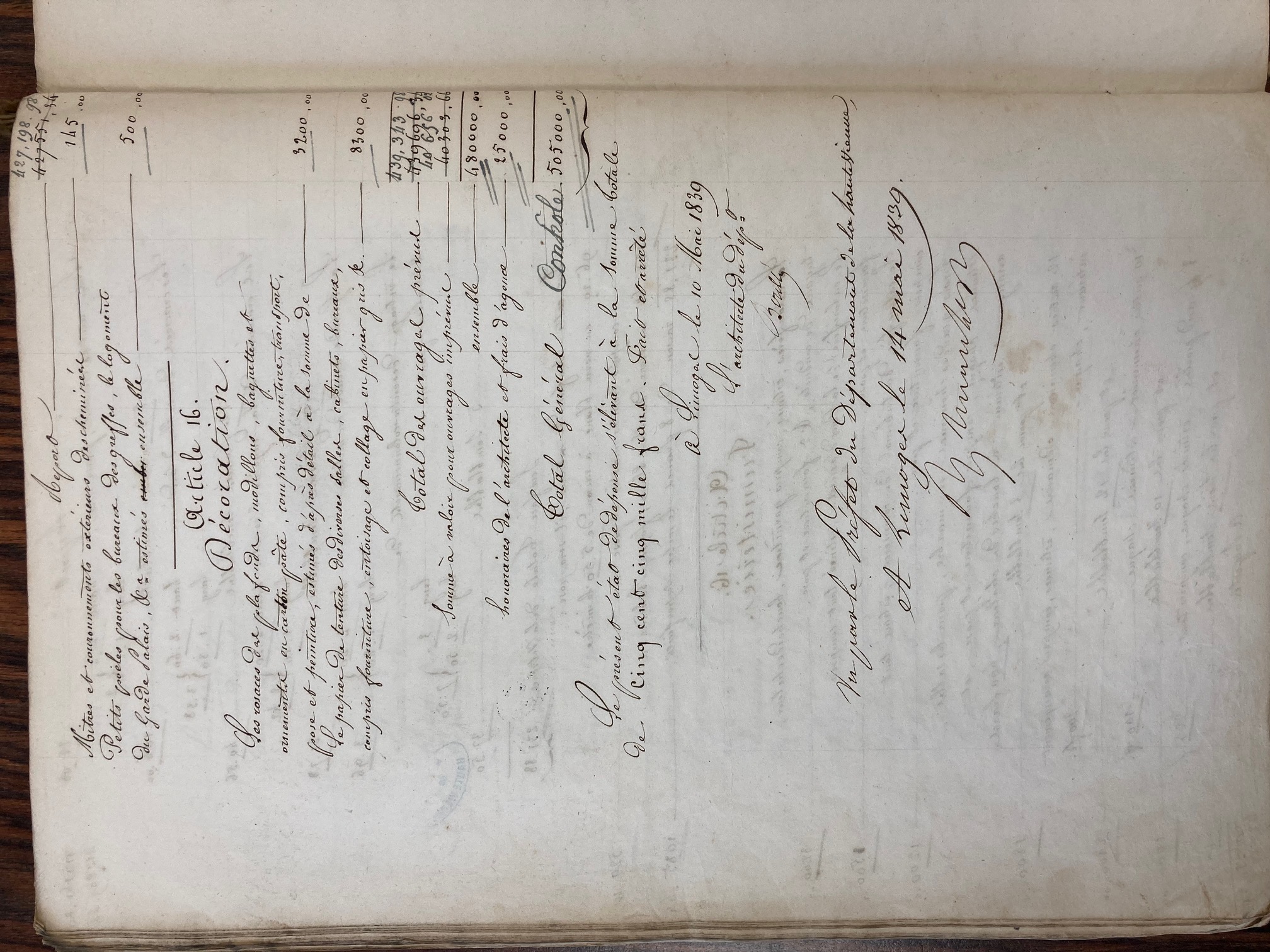 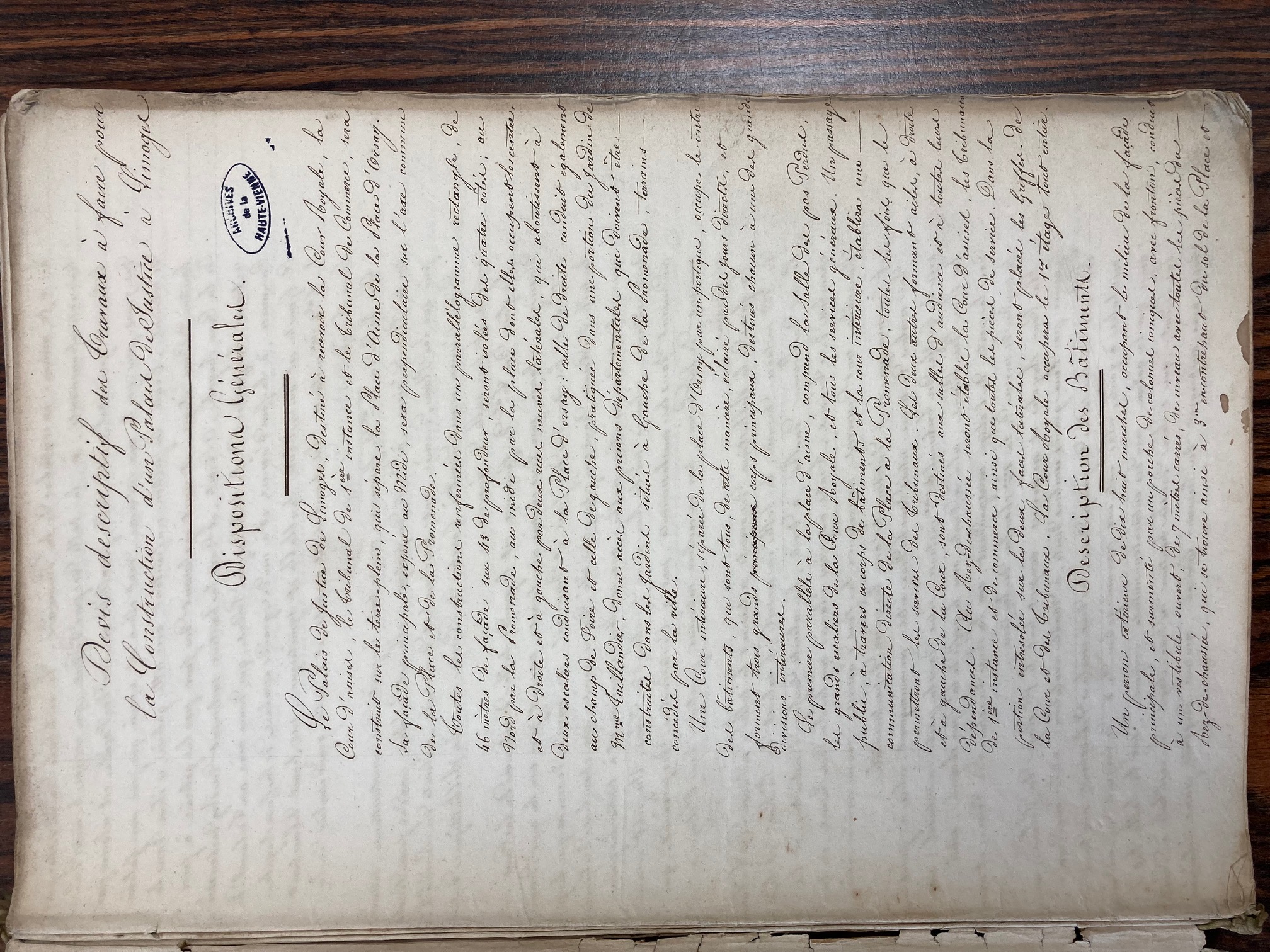 Ce document comporte la description précise du bâtiment qui doit être construit : son emplacement, sa taille, sa composition intérieure et extérieure, ses matériaux de construction. Le tout pour une somme totale de 505 000 francs.
ADHV - 4N46 : architecte Boullée, 10 mai 1839
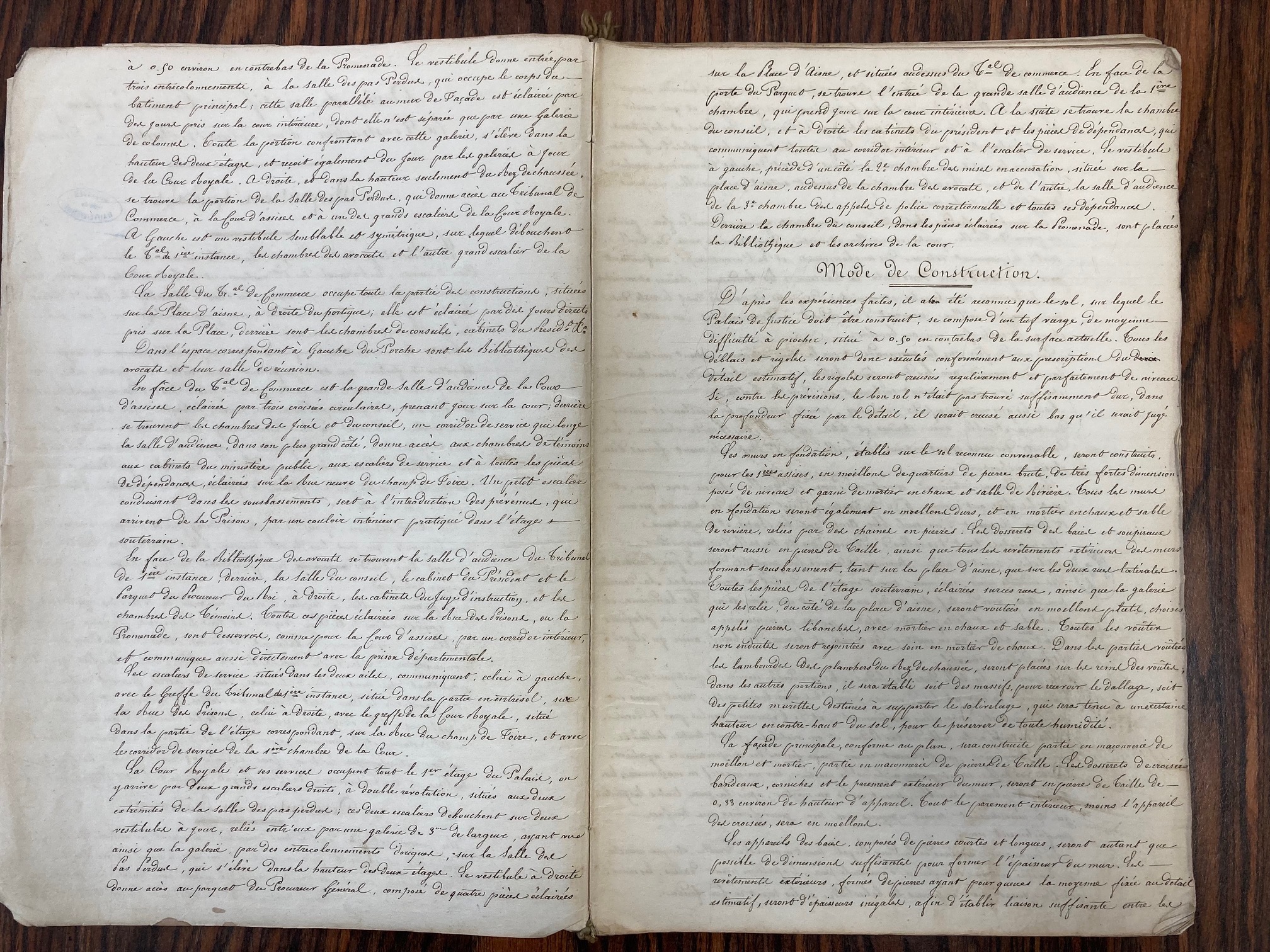 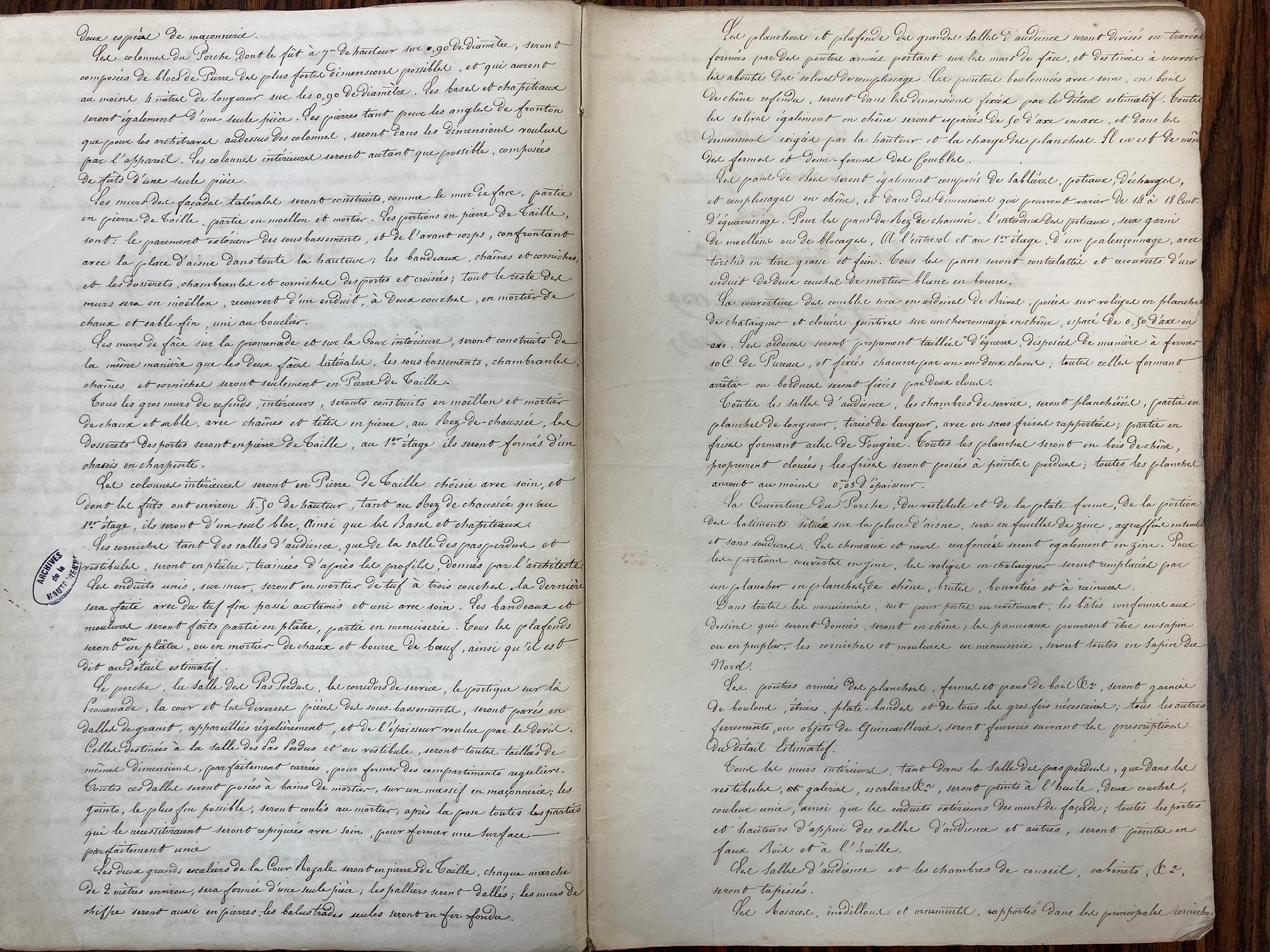 L’ADJUDICATION DES TRAVAUX
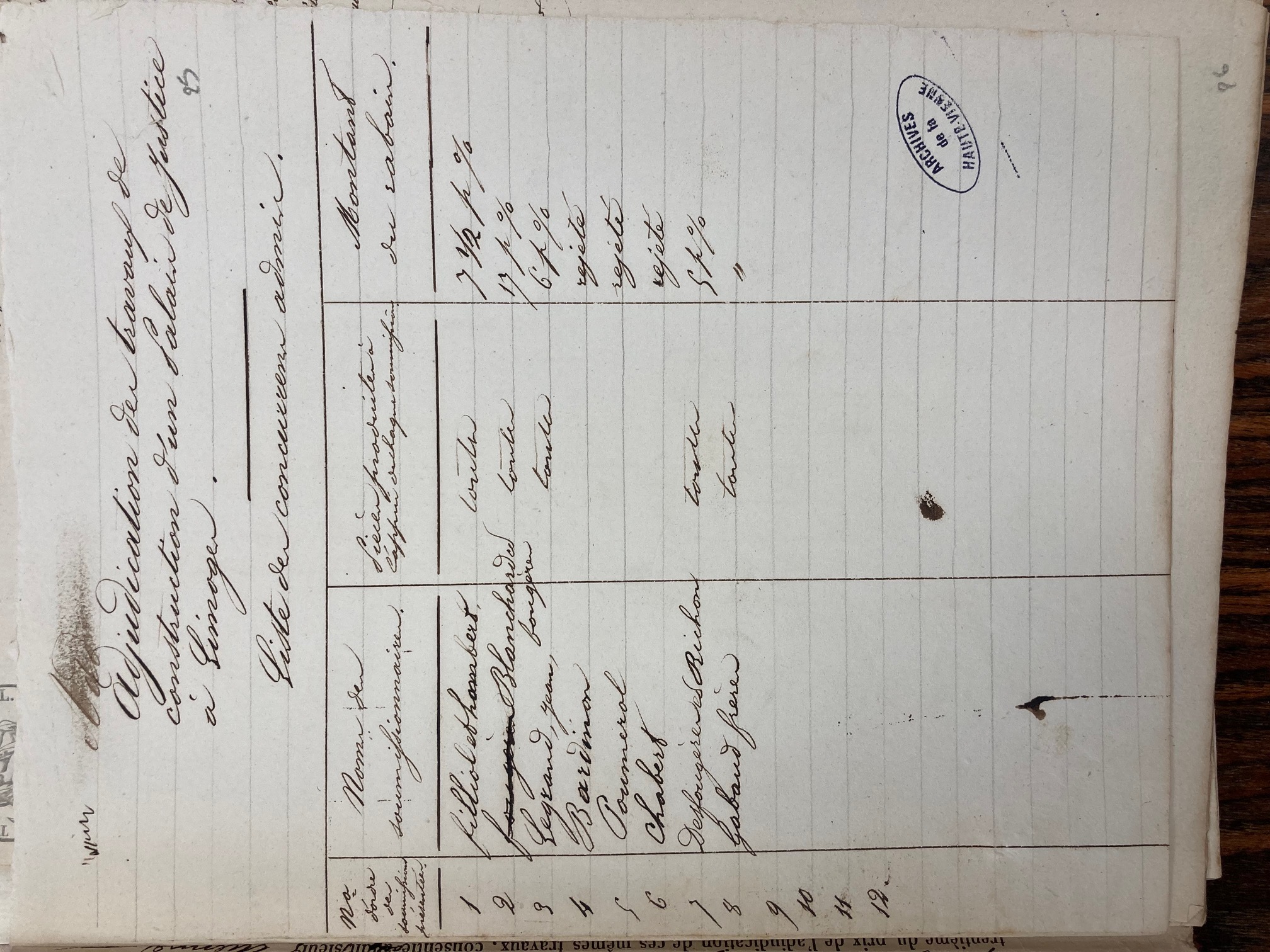 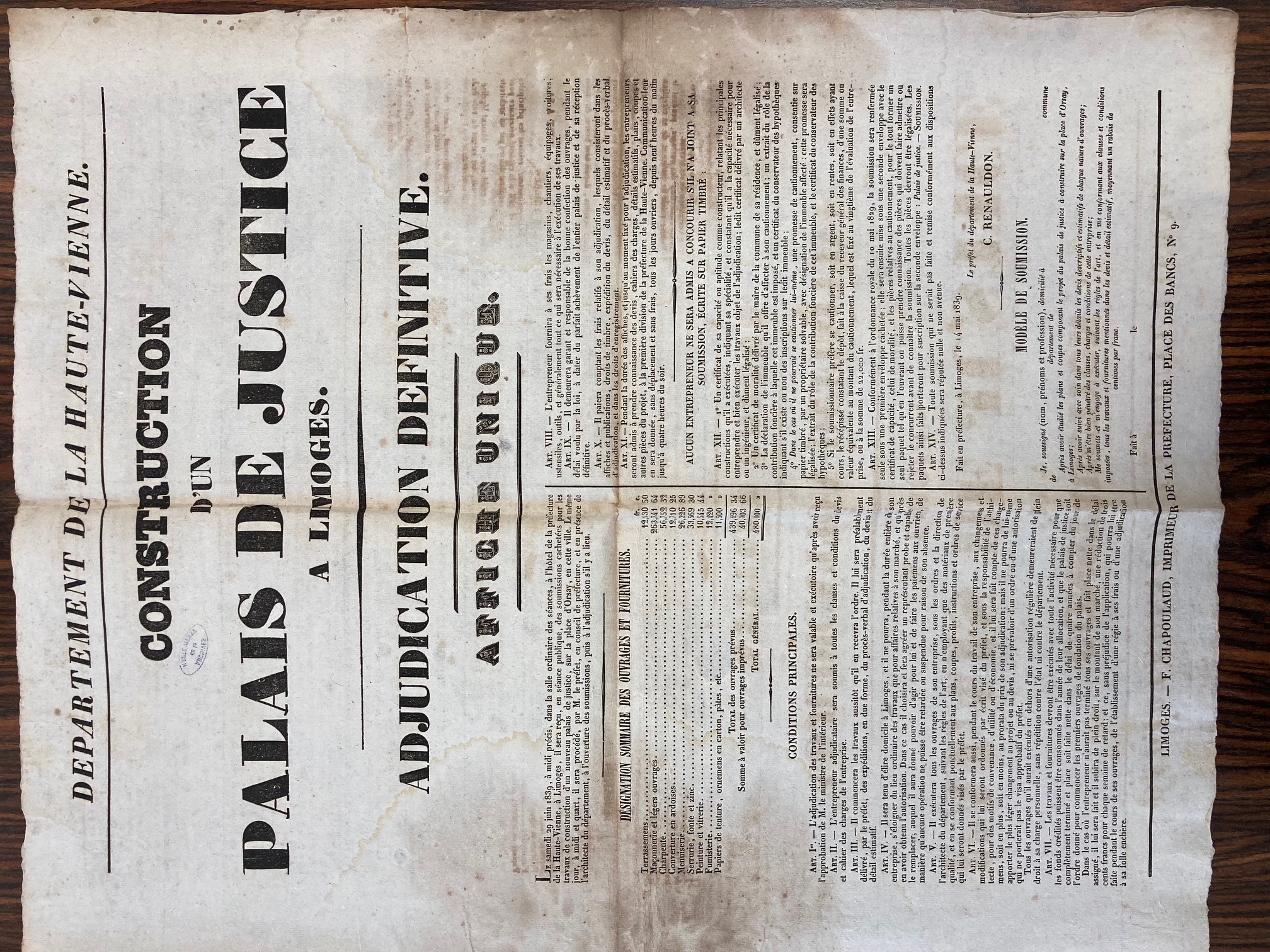 Adjudication : acte juridique par lequel on met des acquéreurs ou des entrepreneurs en libre concurrence.
ADHV : 4N46
DECOMPTES DES TRAVAUX
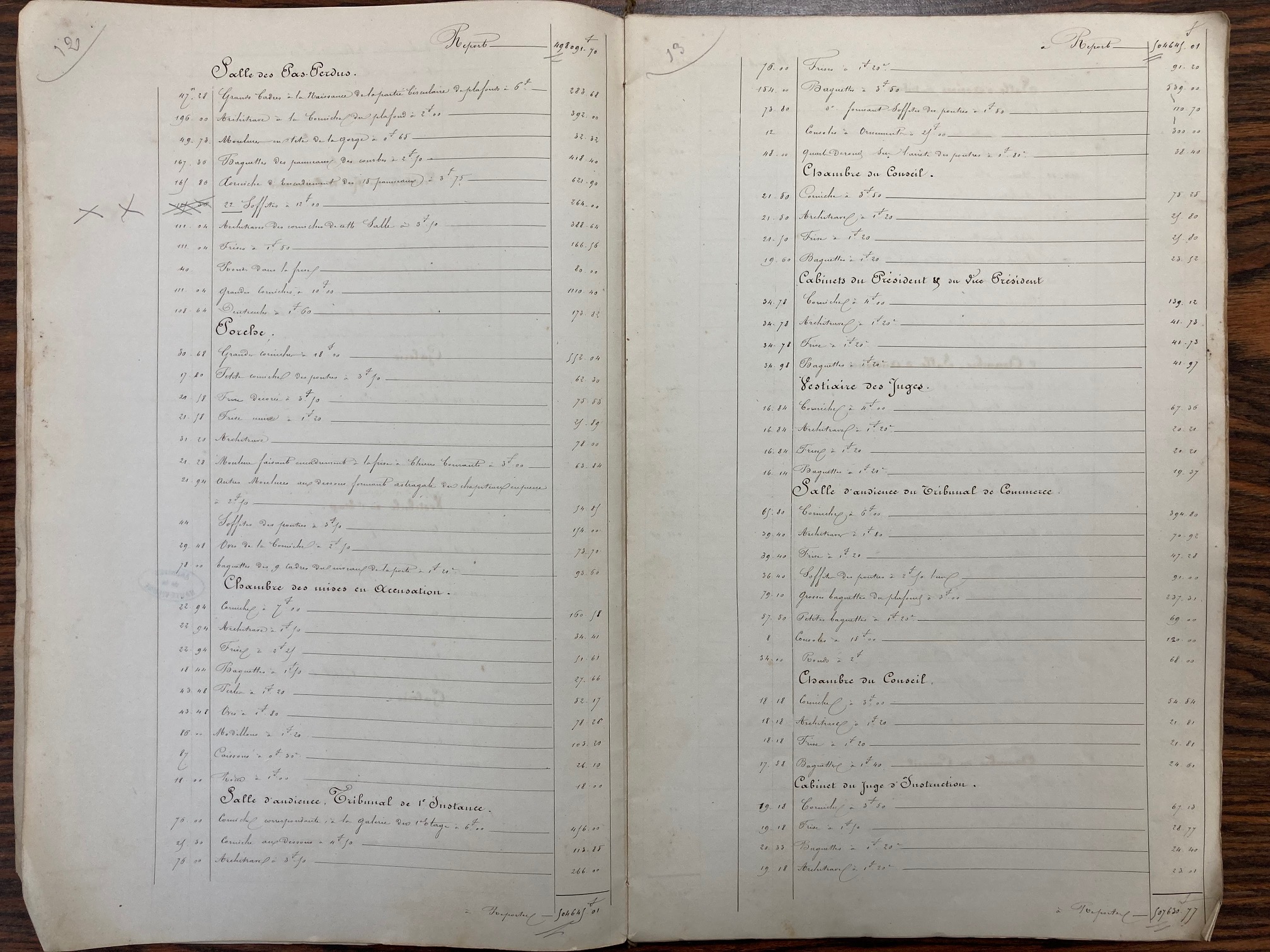 ADHV – 4N46
CERTIFICAT POUR PAIEMENT
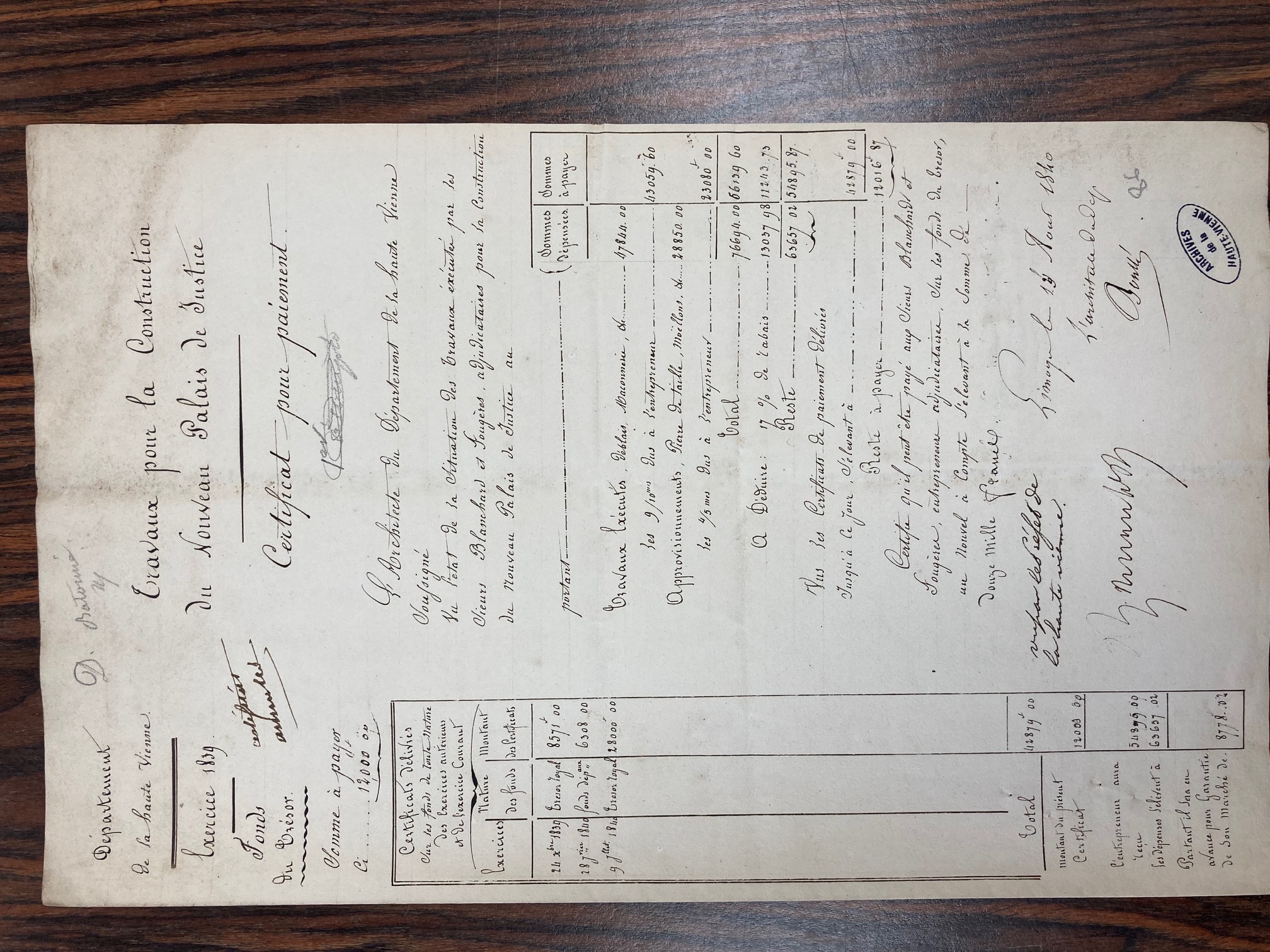 L’architecte du département de la Haute-Vienne délivre un certificat de paiement de 12000 francs en 1839 aux entreprises, ici Blanchard et Fougères pour les travaux de maçonnerie.
ADHV – 4N46
LES COUTS SUPPLEMENTAIRES
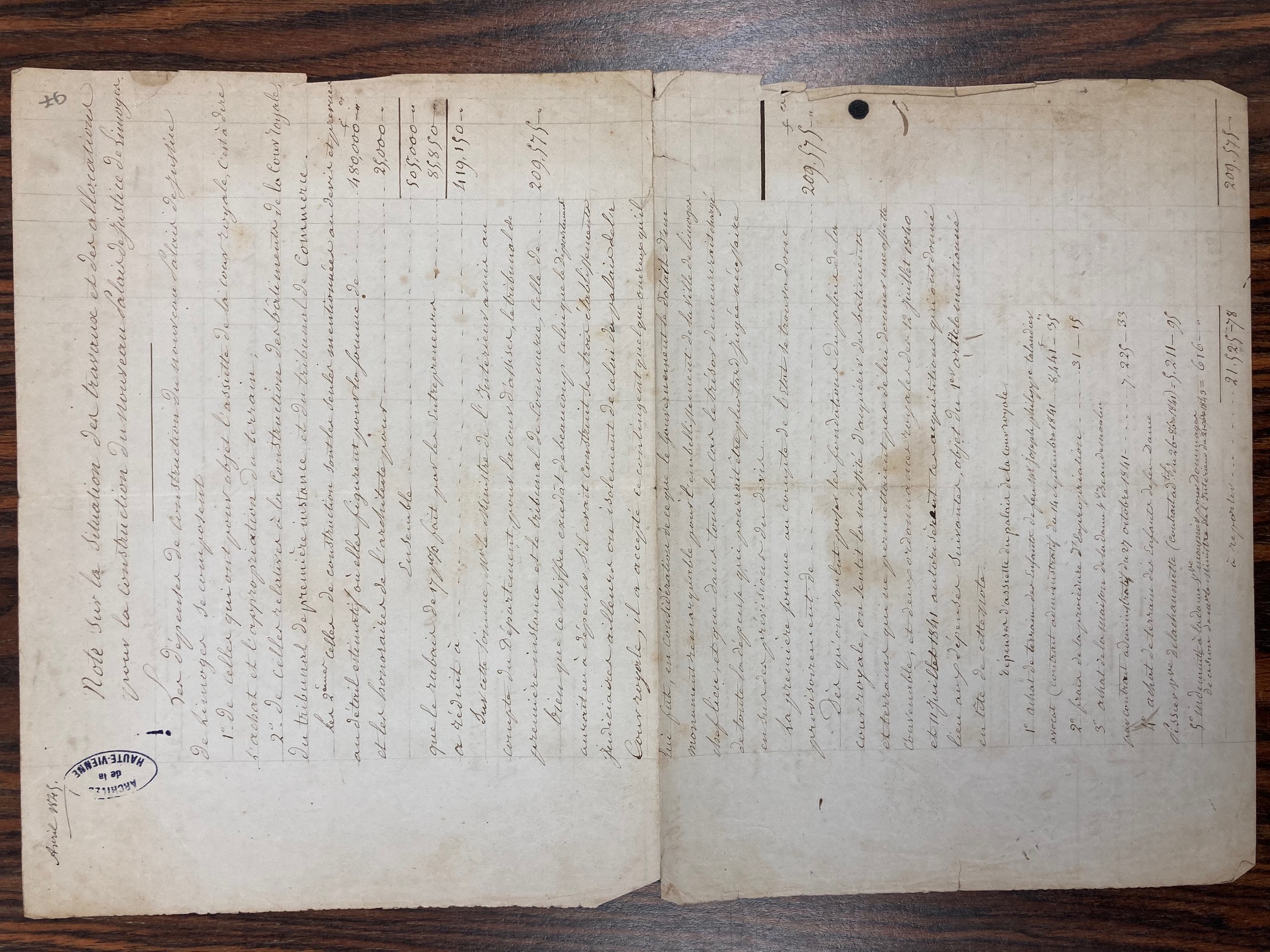 Les coûts supplémentaires sont principalement dus aux fondations mal évaluées (achat de terrains et de maisons, frais de procédure).
ADHV – 4N46 : avril 1845
RECEPTION DES TRAVAUX
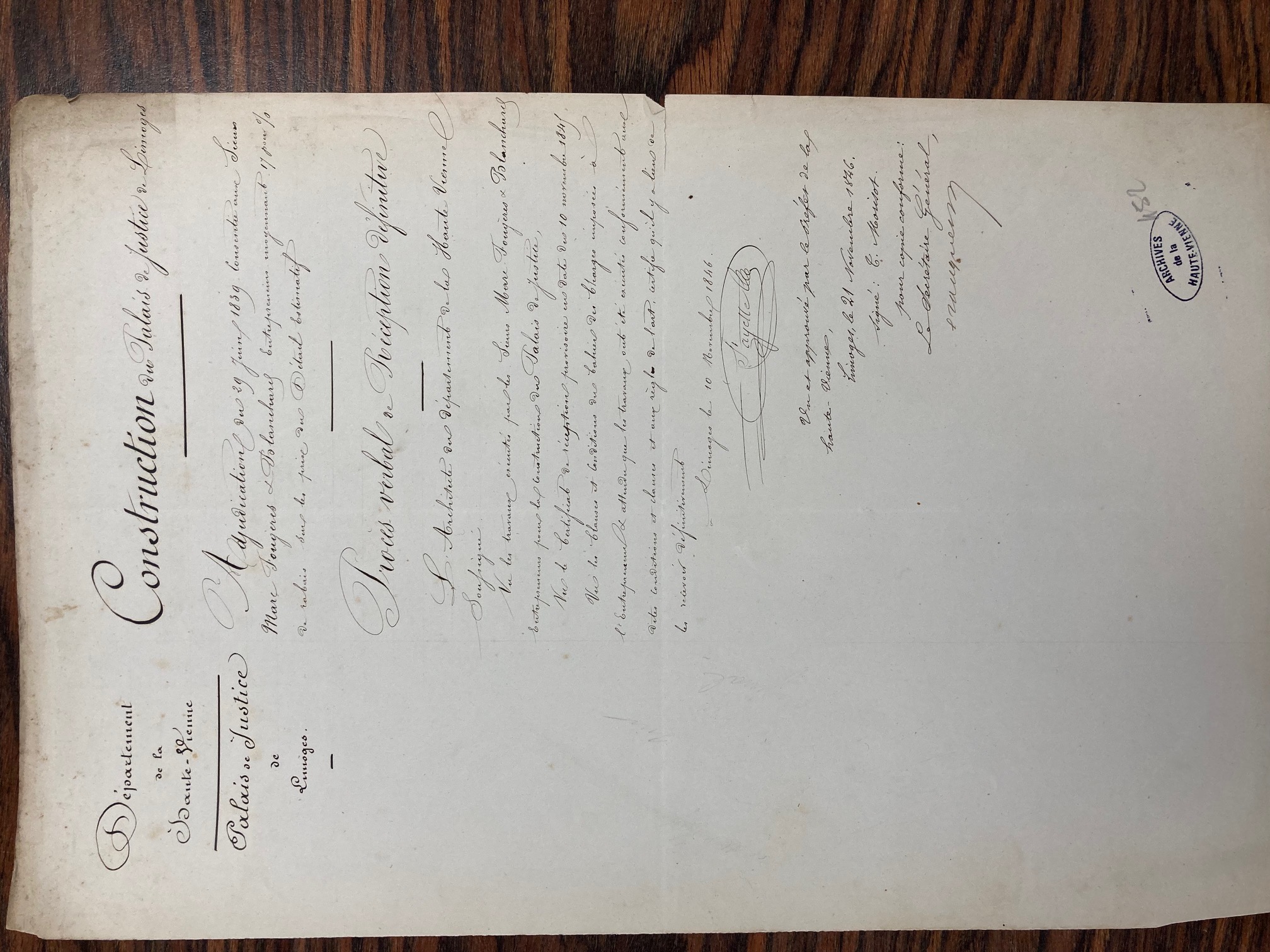 Commencé le 29 juillet 1838, le palais de justice est inauguré le 2 novembre 1846.
ADHV – 4N46 : 10 novembre 1946
LES MODIFICATIONS
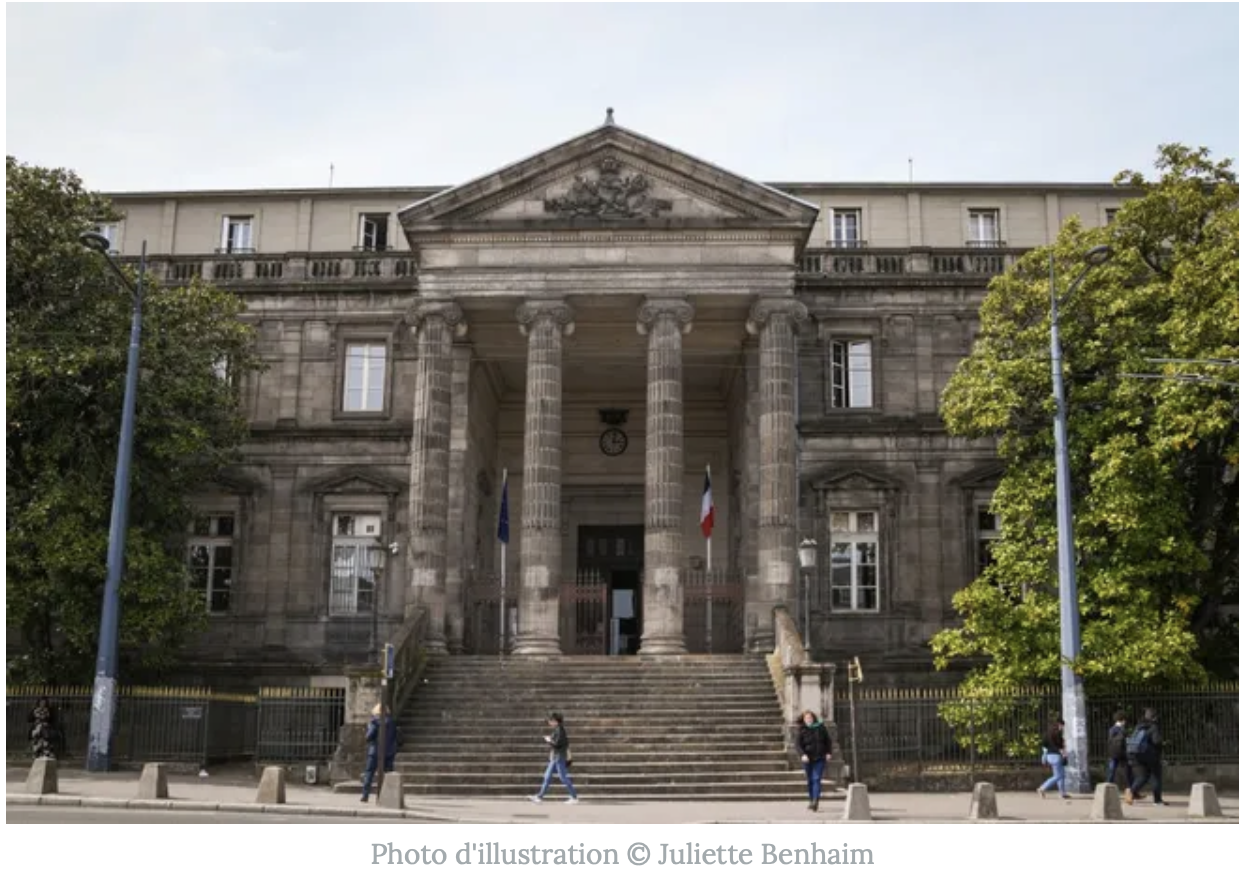 Depuis son inauguration en 1846, le Palais de Justice a subi des modifications.
Regardez bien le bâtiment aujourd’hui.